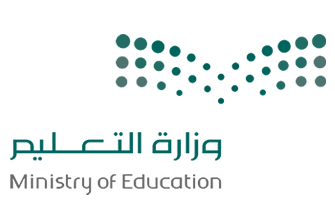 مادة 

المهارات الرقمية
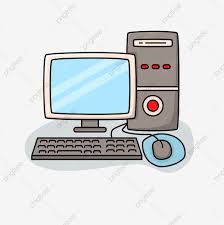 المعلمة 
نجود دحمـان
اليوم :         التاريخ :    /   / 144  ه    الحصة :          الشعبة :
الوحدة الأولى


تعلم الأساسيات
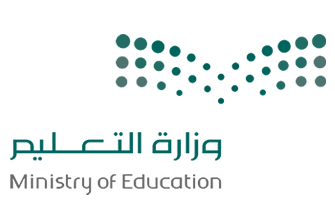 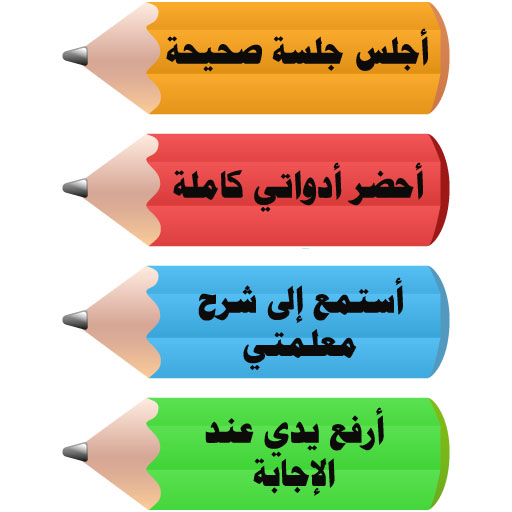 القوانين الصفية
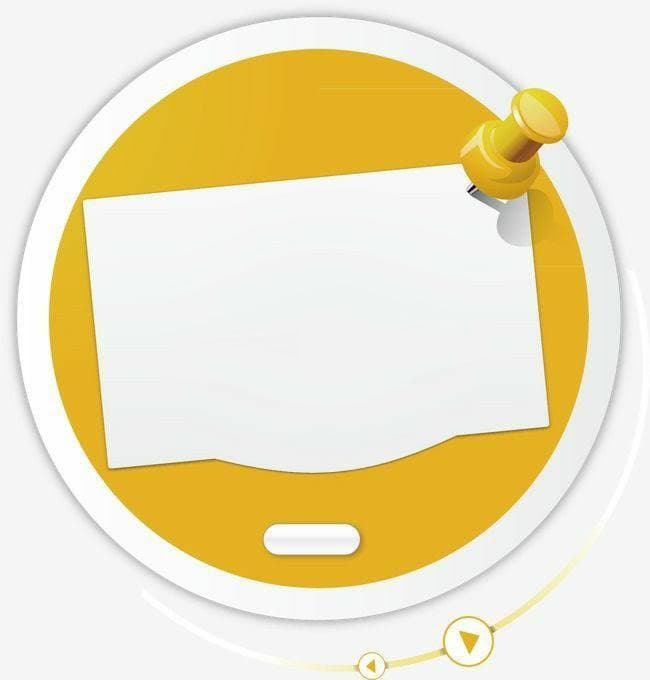 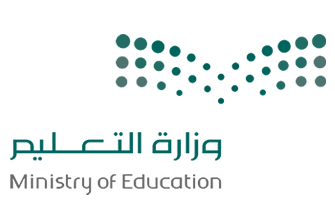 استرجاع الدروس السابقة
استراتيجية جدول التعلم
ماذا تعلمنا؟
ماذا نريد أن نعرف ؟
ماذا نعرف ؟
الدرس الرابع  : لوحة التحكم
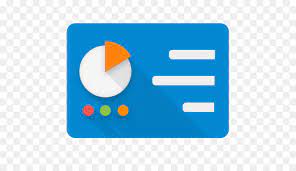 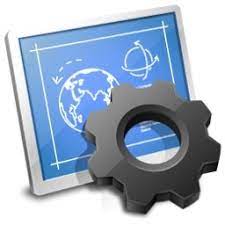 الأهـــداف
سنتعلم في هذه الوحدة :
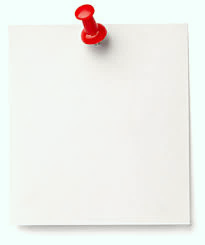 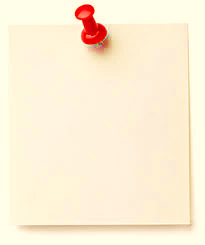 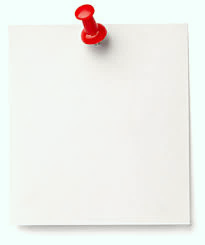 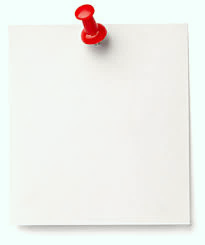 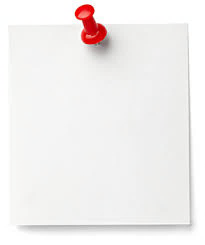 كيفية استعادة أو حذف الملفات والمجلدات بشكل دائم .
فوائد استخدام الملفات والمجلدات المضغوطة
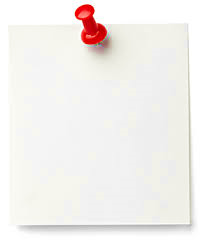 لماذا ومتى نستخدم الاختصارات للملفات والمجلدات .
طرق تعديل الاعدادات الأساسية في الحاسب
ما الملفات والمجلدات وكيفية استخدامها
الأجهزة الرئيسية والملحقة بالحاسب واستخداماتها
لوحة التحكم
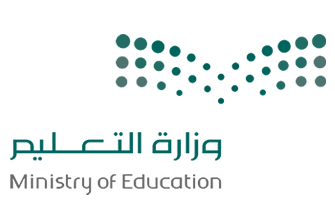 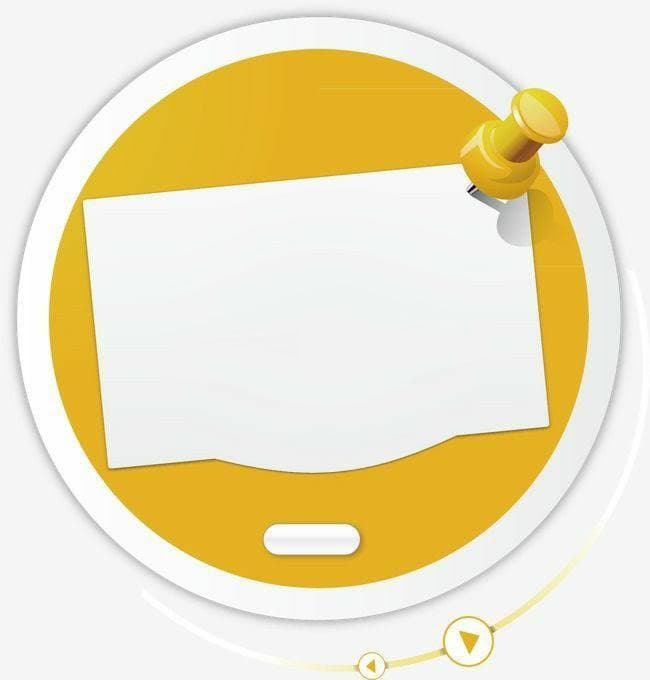 التاريخ والوقت
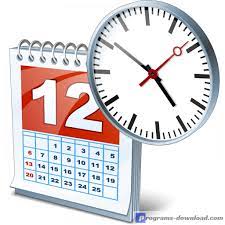 التمهيد
أهمية ضبط التاريخ والوقت
تعتبر مشكلة تغير الوقت والتاريخ بعد إعادة تشغيل ويندوز 7 على أجهزة الحاسوب من المشاكل الخطيرة التي قد تؤدي إلى توقف تحميل كافة المواقع مثل يوتيوب أو فيس بوك
مع وجود مشكلة في الوصول إلى الملفات
 بالإضافة إلى حدوث أخطاء غريبة مثل ظهور الرسائل الإلكترونية الحديثة في الجزء السفلي من البريد، بجانب انتهاء صلاحية البرامج التجريبية في الحال
التاريخ والوقت
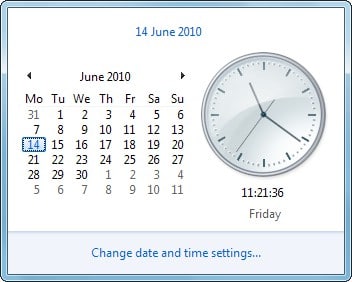 وجود التاريخ والوقت على الجانب السفلي الأيمن من شريط المهام وستظهر الساعة والتقويم
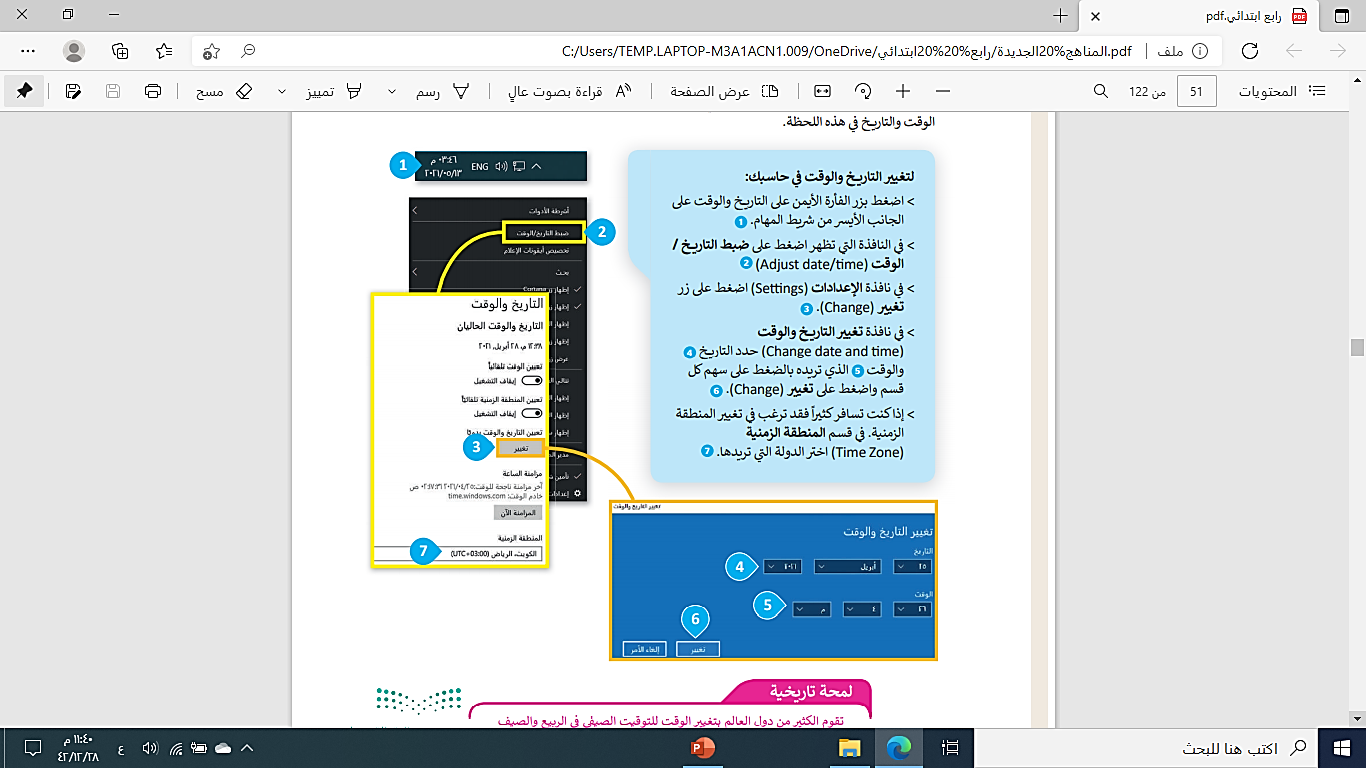 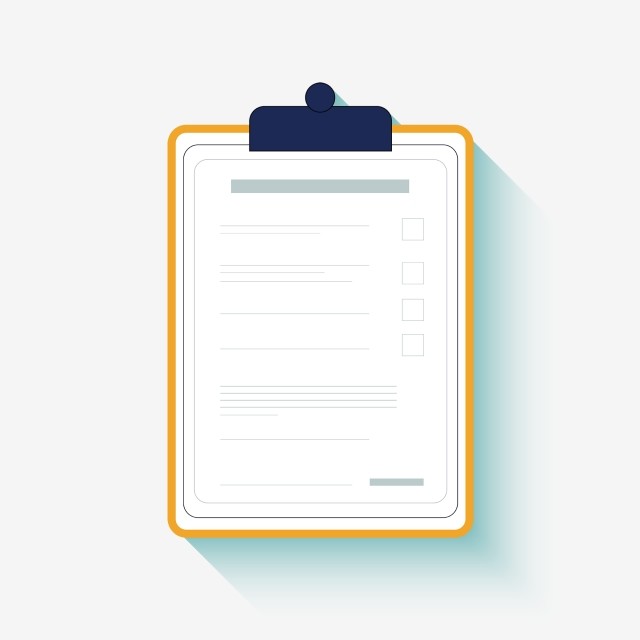 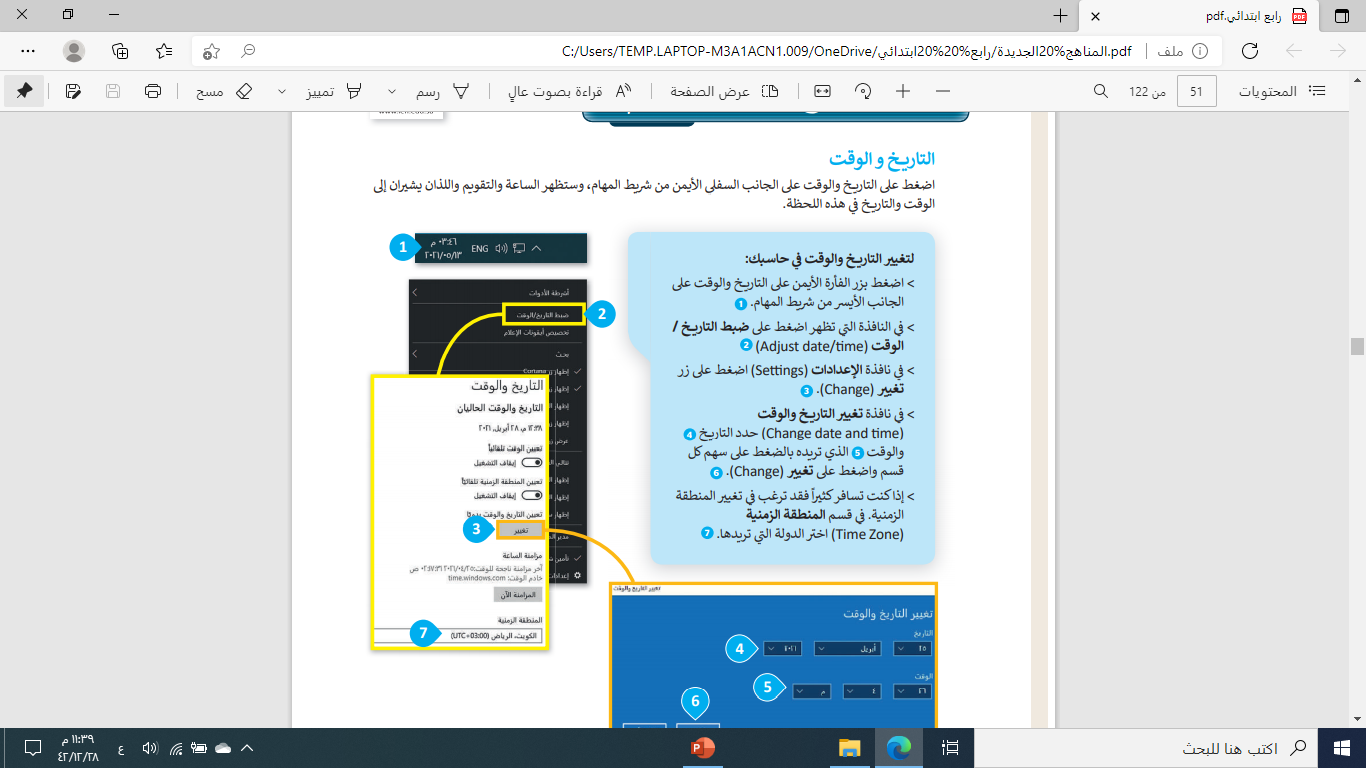 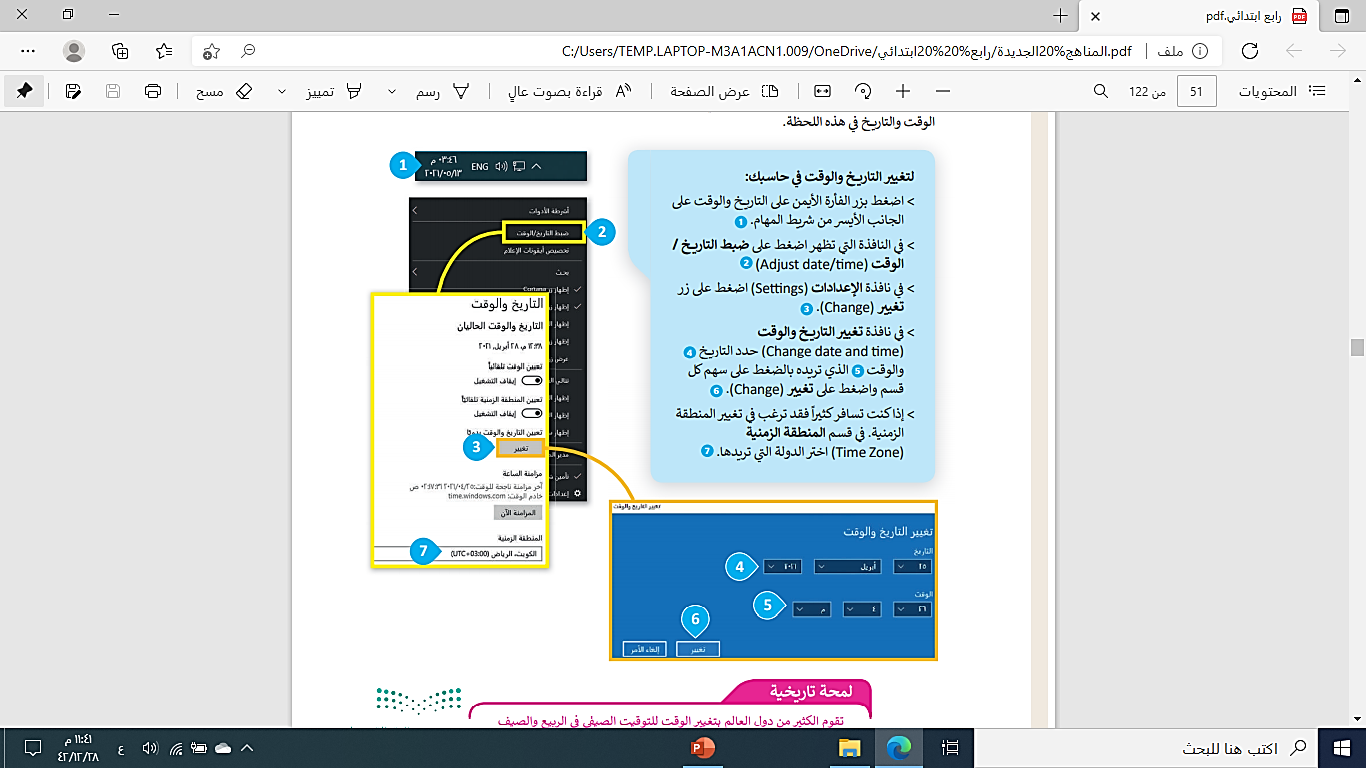 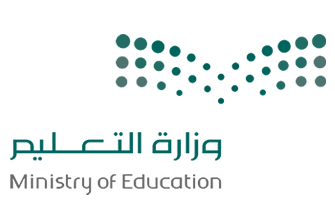 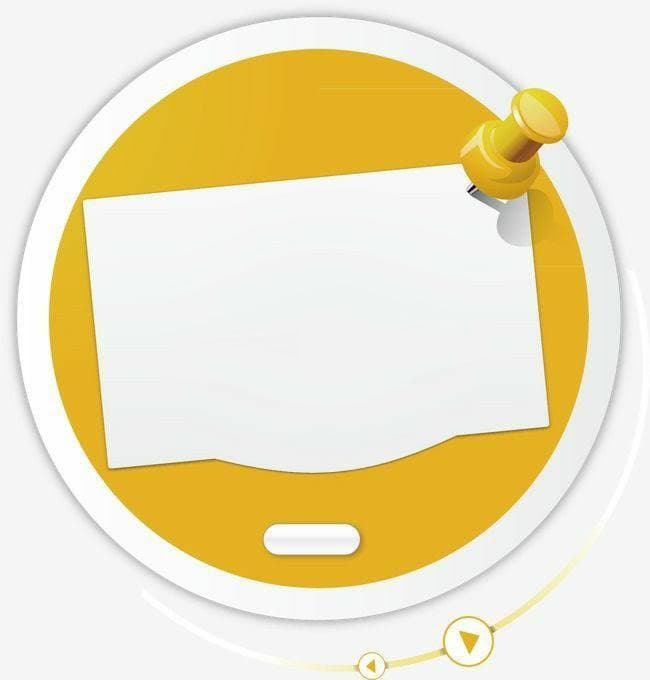 إعدادات الشاشة
استراتيجية المناقشة والحوار
إعدادات الشاشة
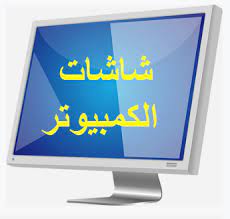 تستخدم أجهزة الحاسب وحدة البكسل لإظهار 
النصوص والصور على الشاشة .
 إلى ماذا ترمز البكسل؟
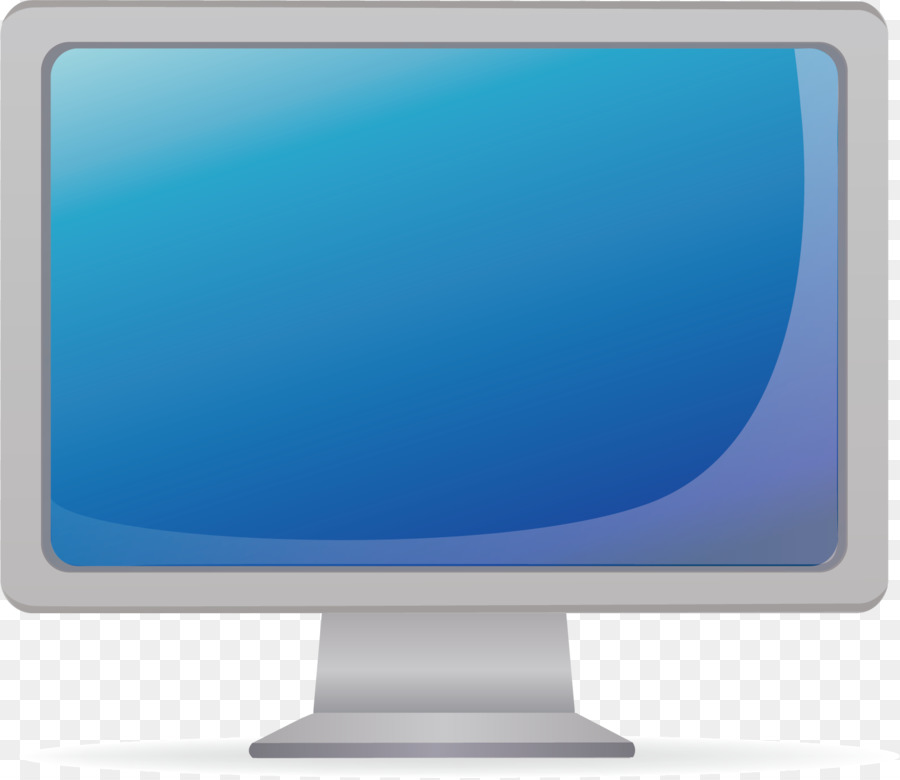 إعدادات الشاشة
ترمز البكسل إلى دقة الشاشة 
وتظهر الشاشة الأكثر دقة النصوص والصور بشكل أكثر وضوحاً 
بينما تظهر الصور والنصوص أكبر حجماً على الشاشة الأقل دقة .
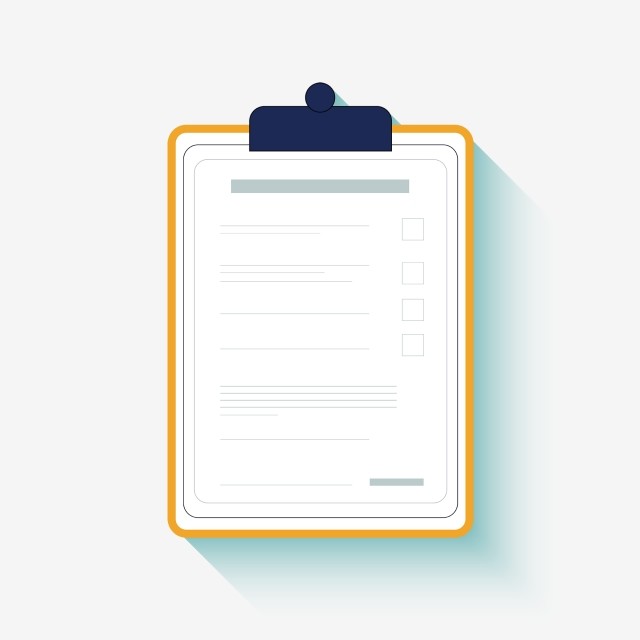 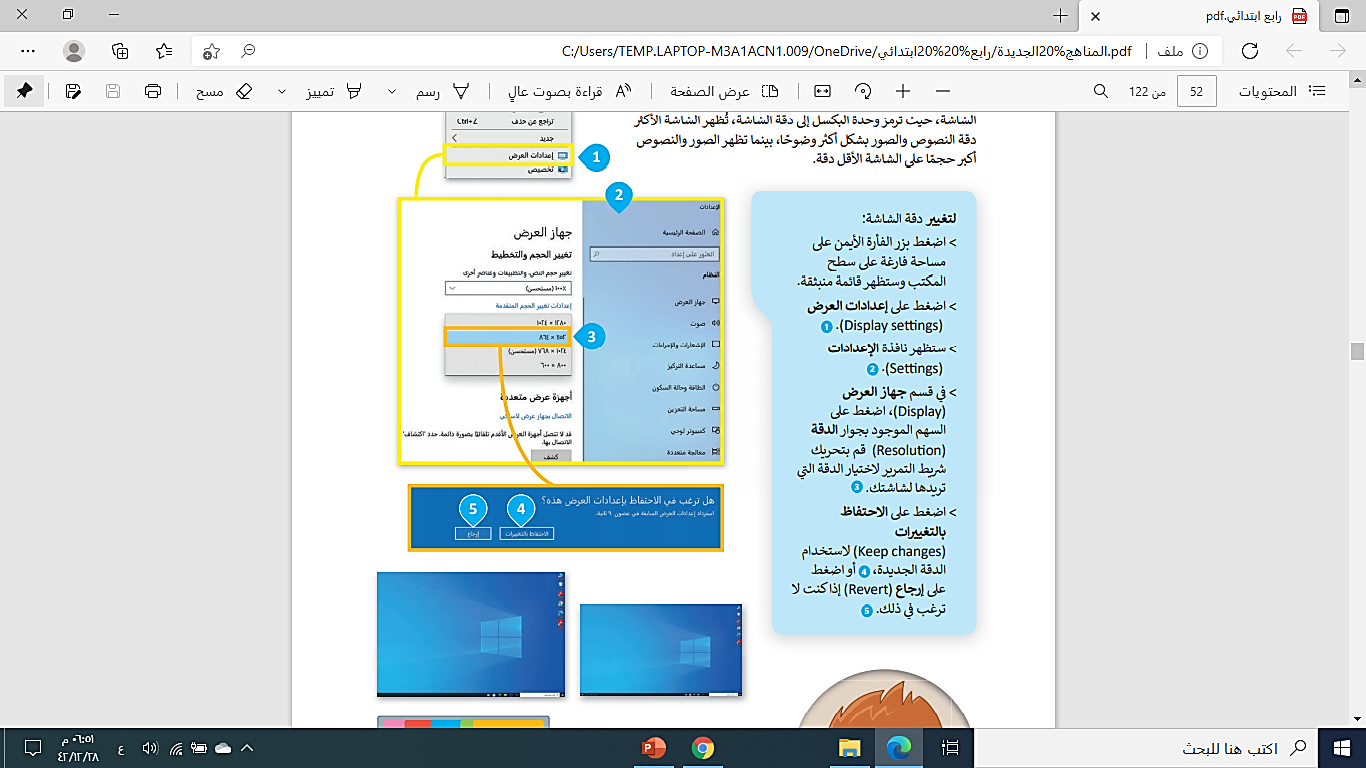 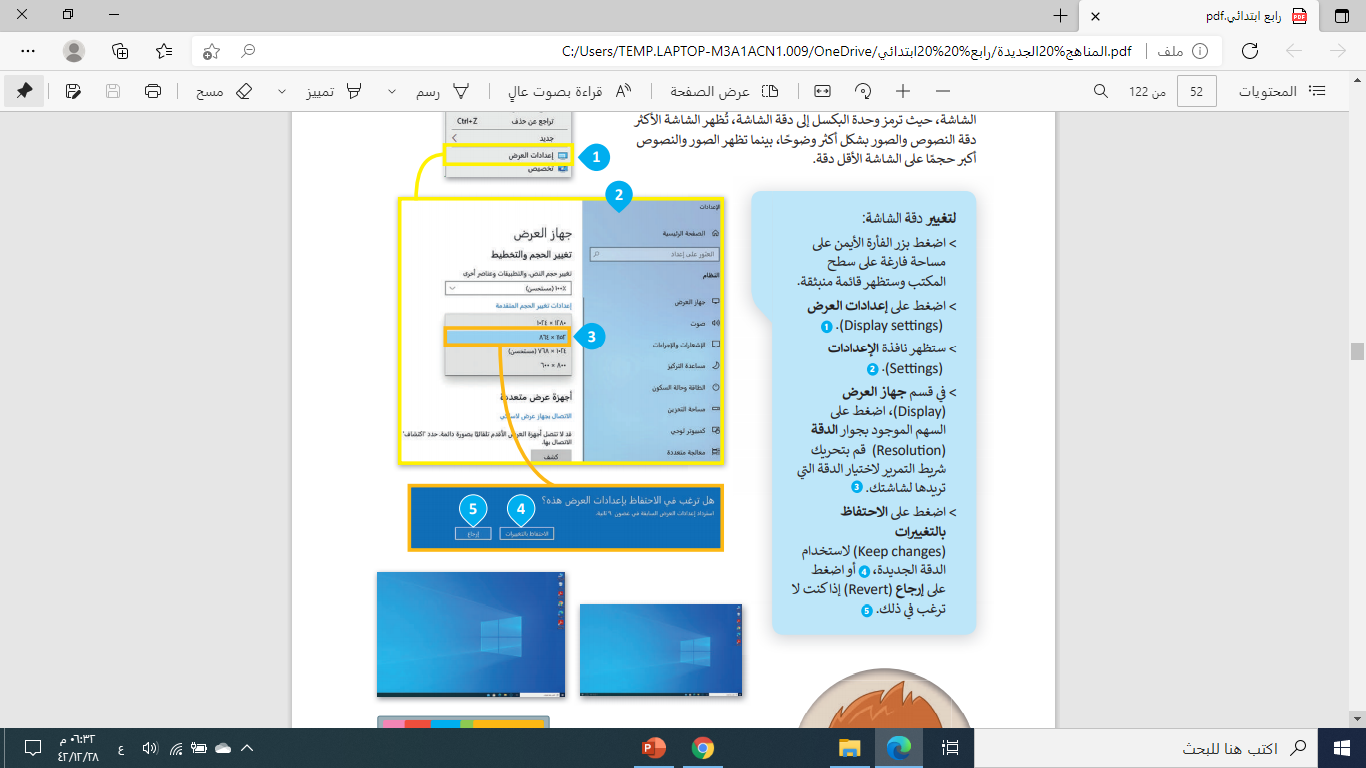 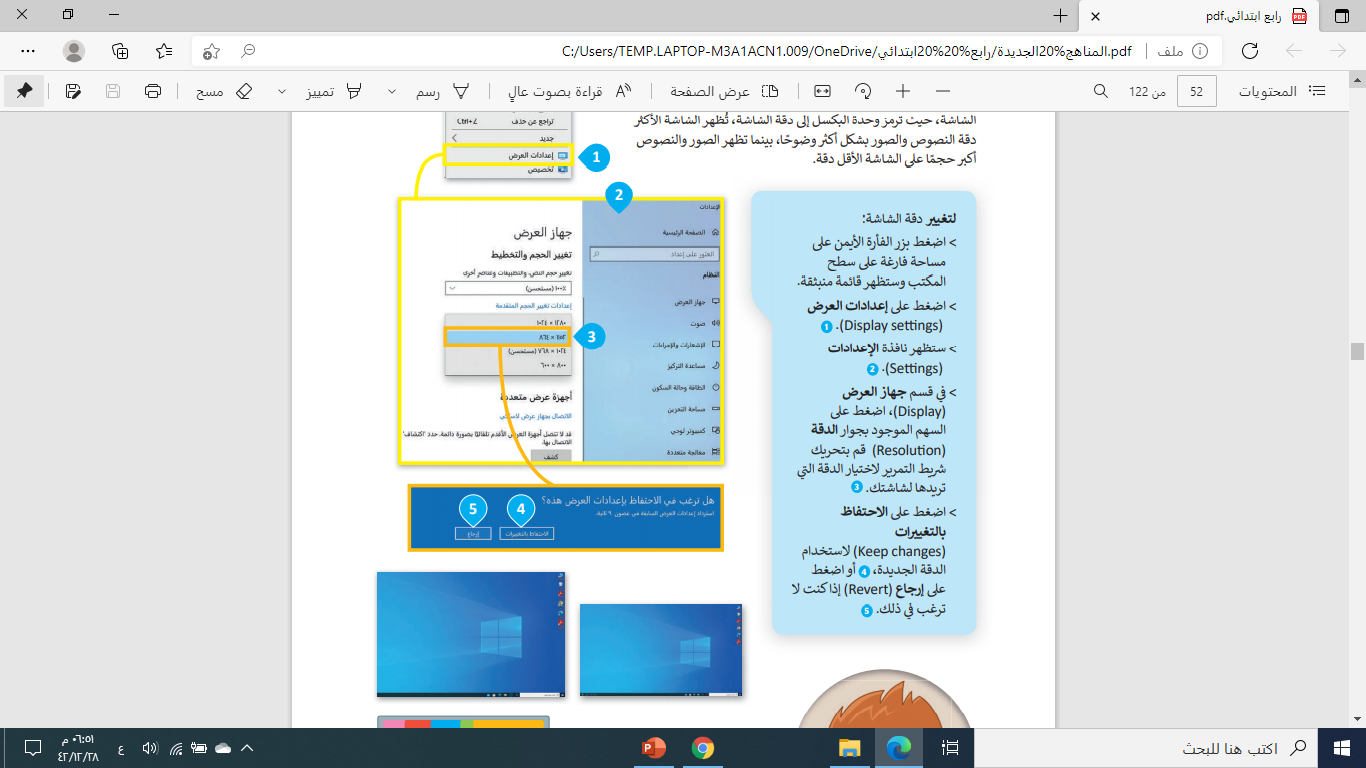 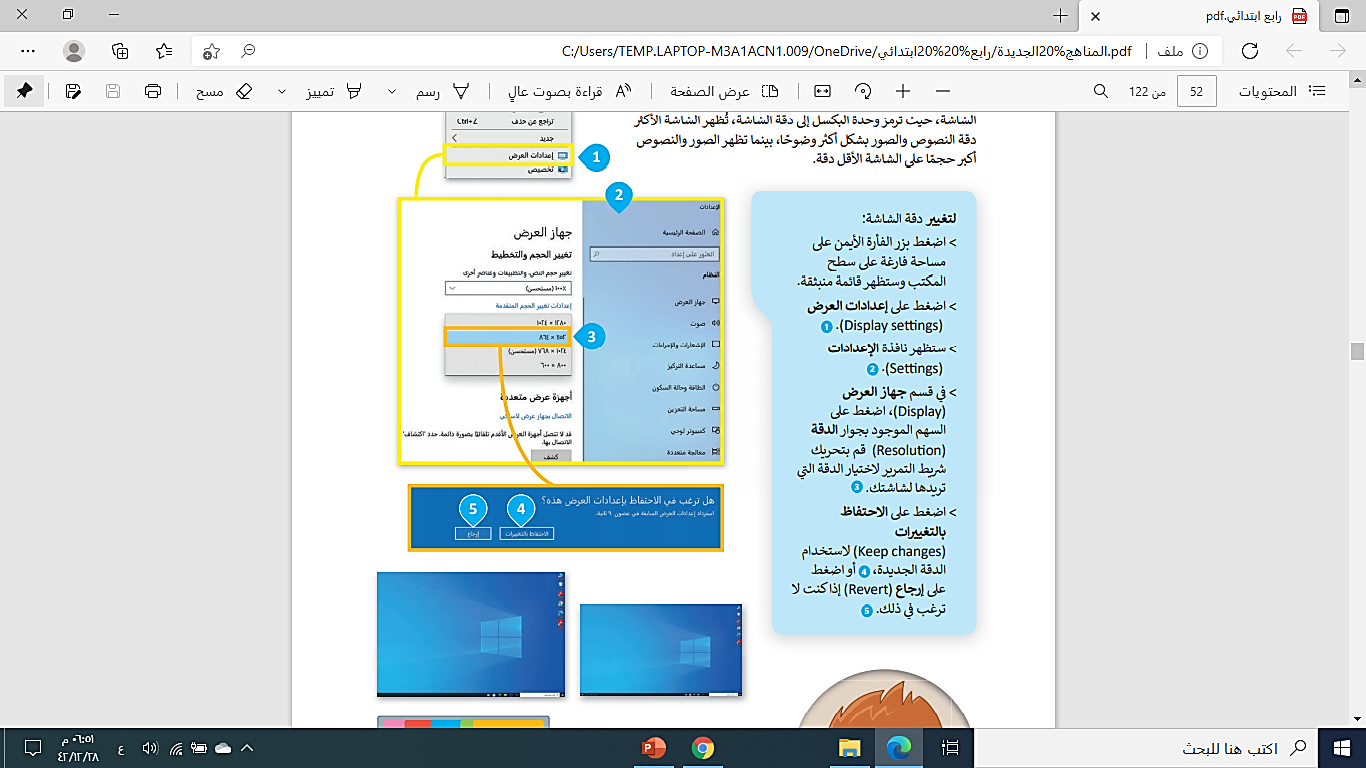 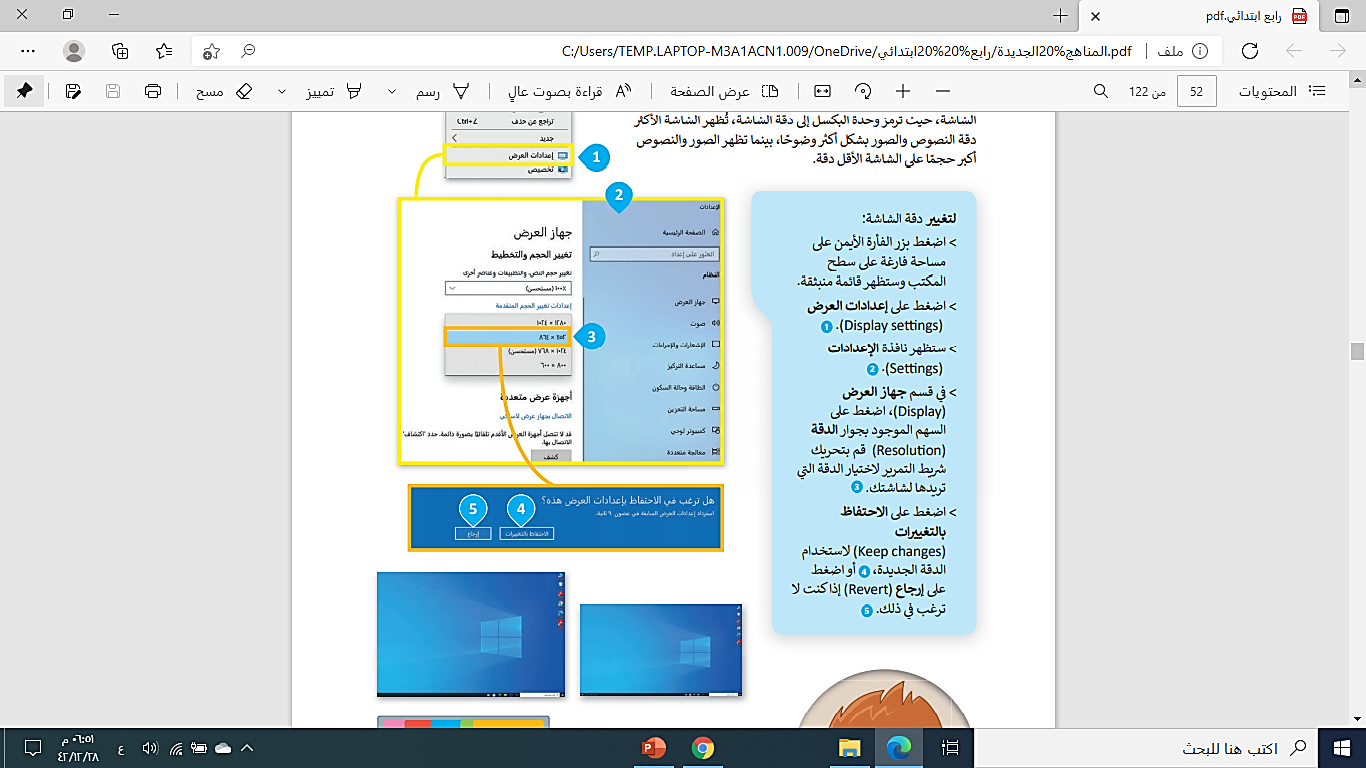 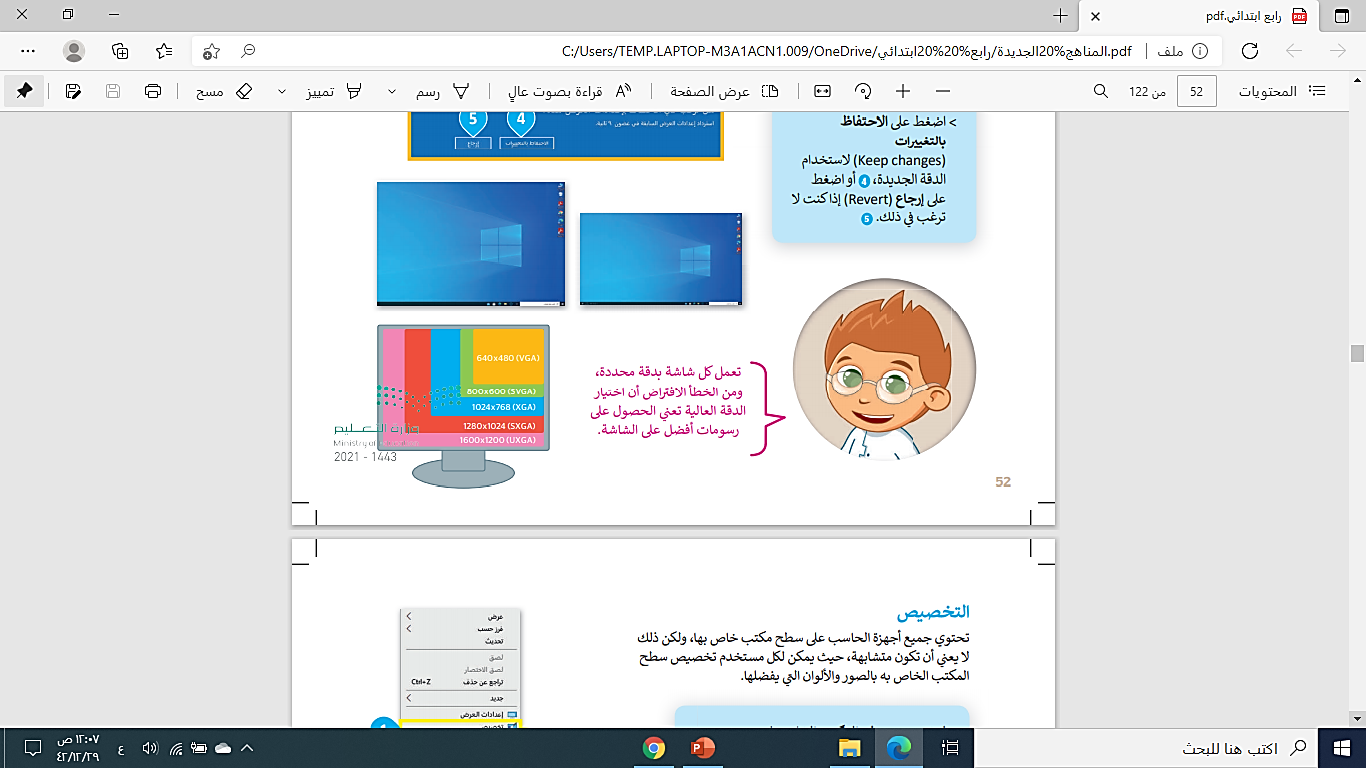 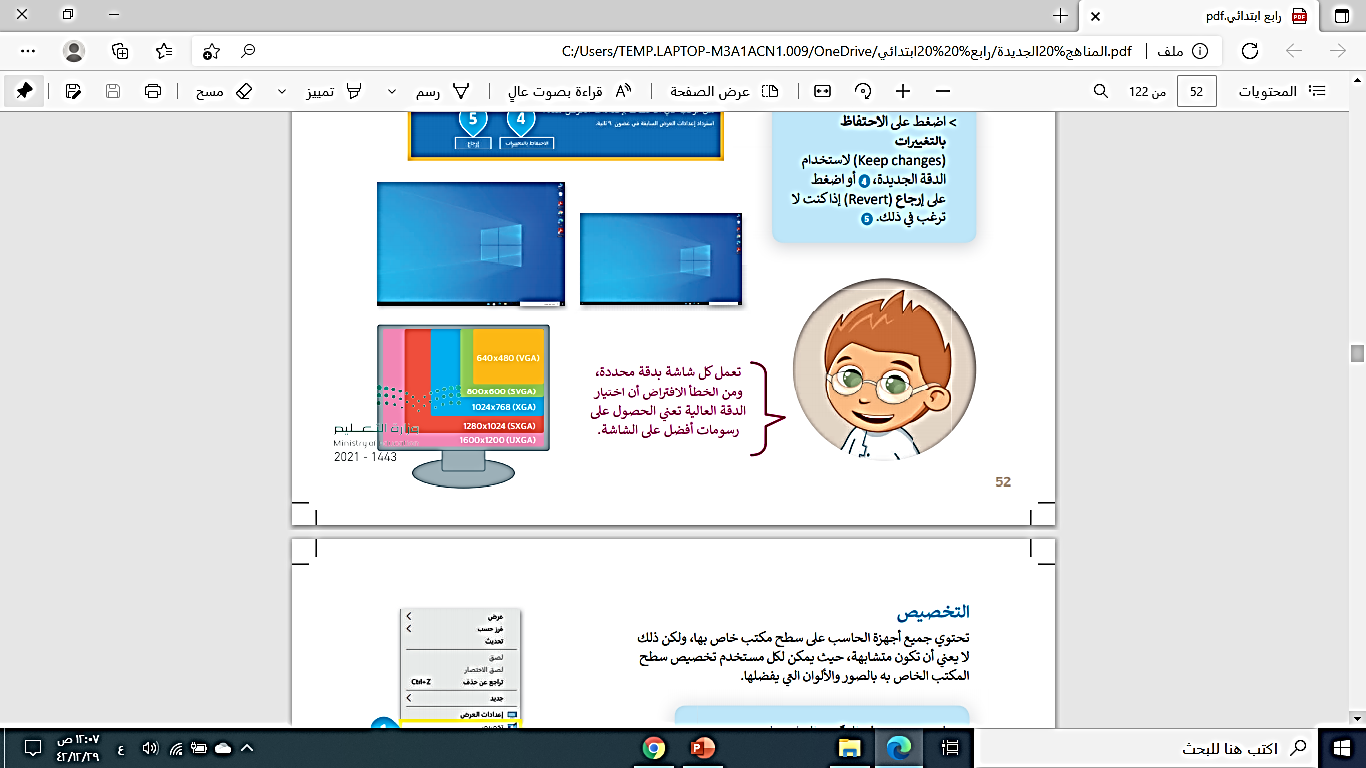 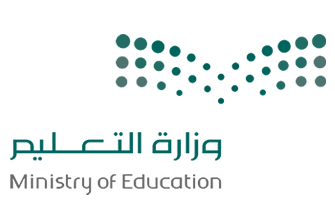 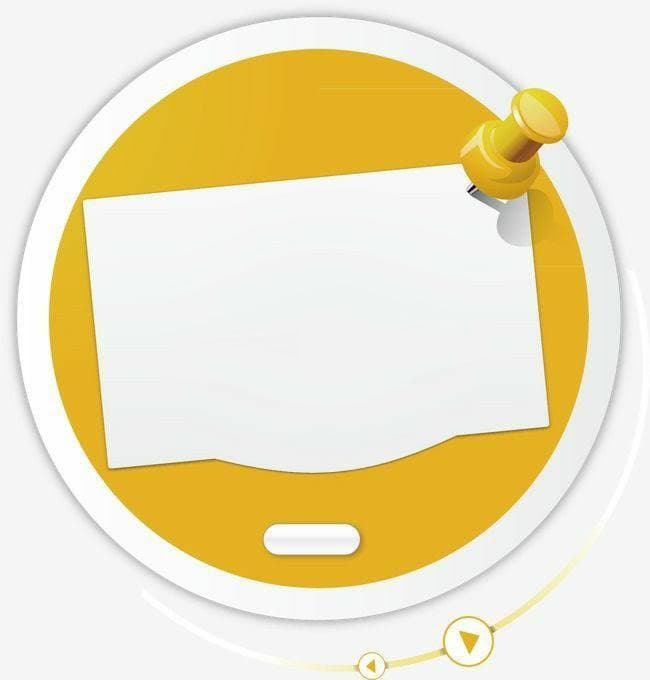 التخصيص
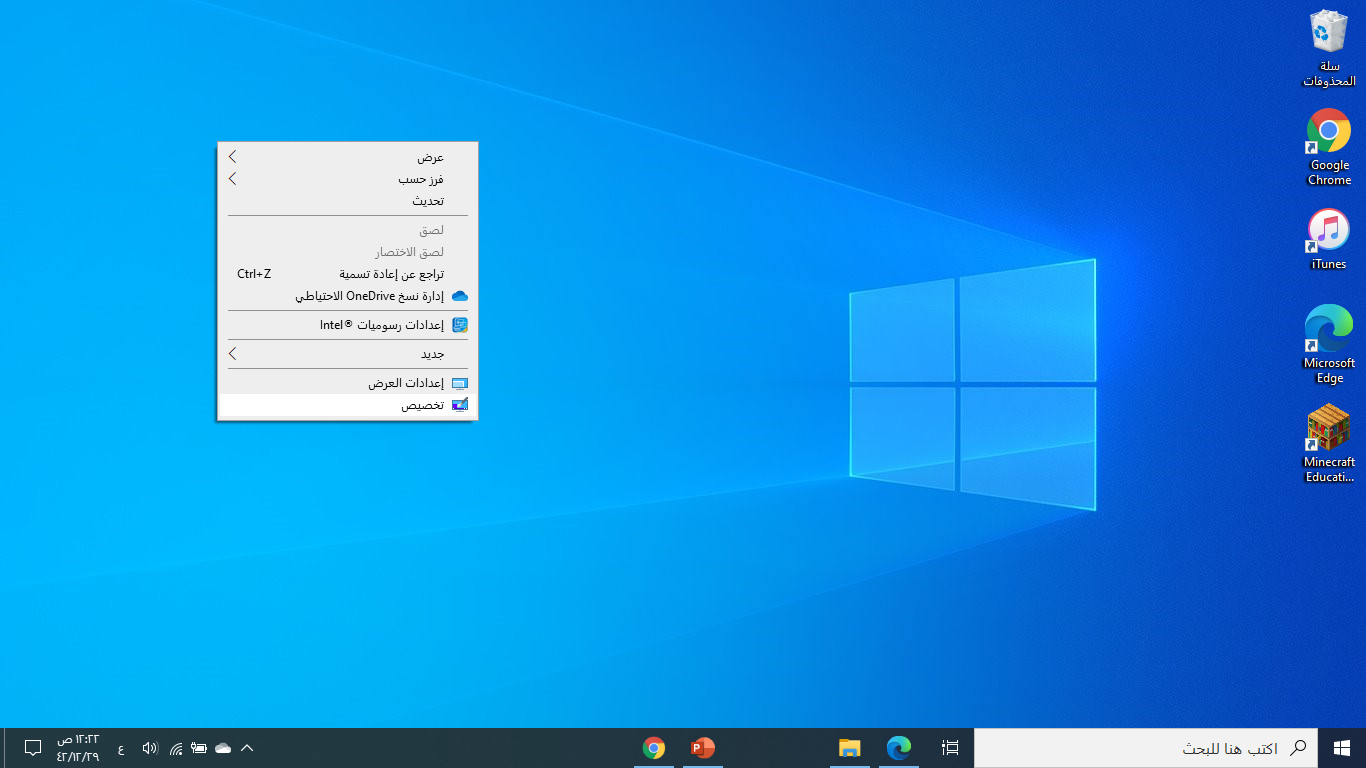 التخصيص
يمكن لكل مستخدم تخصيص سطح المكتب الخاص به بالصور والألوان التي يفضلها.
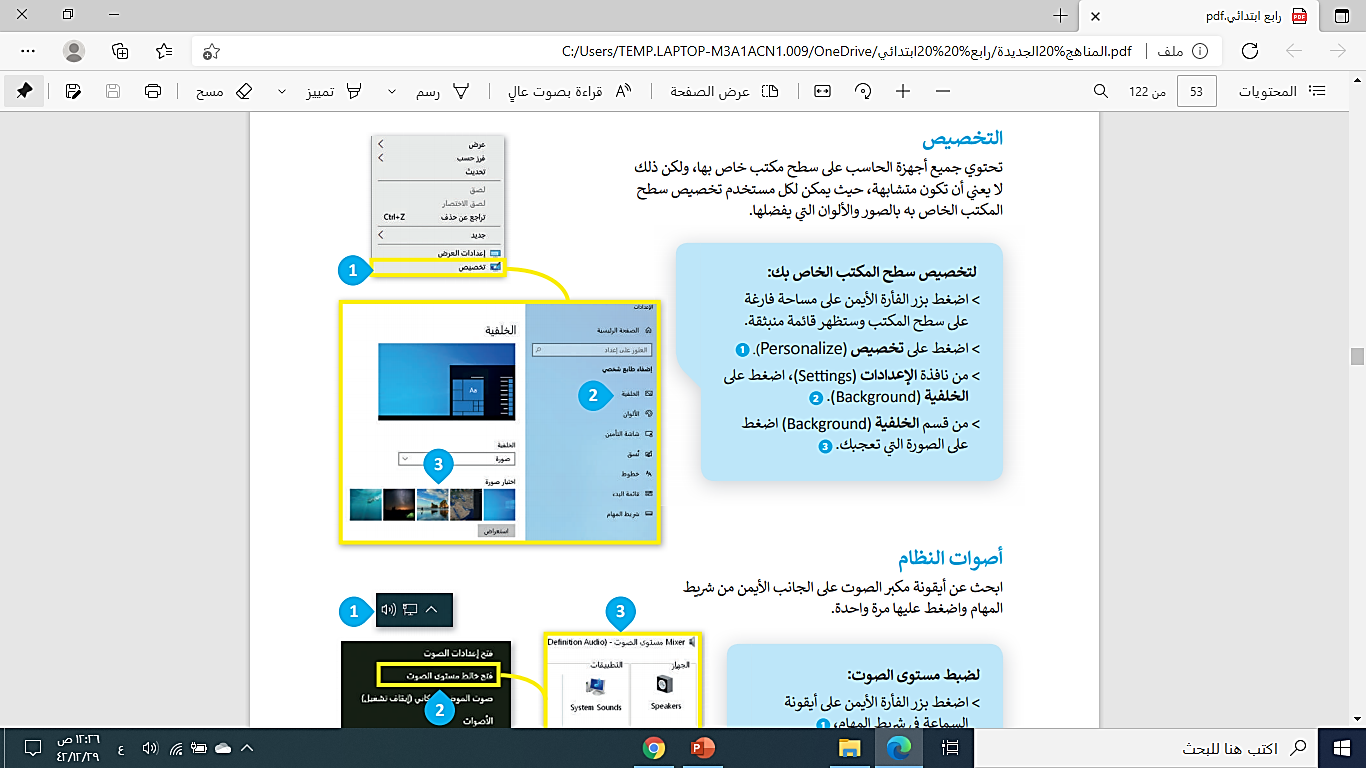 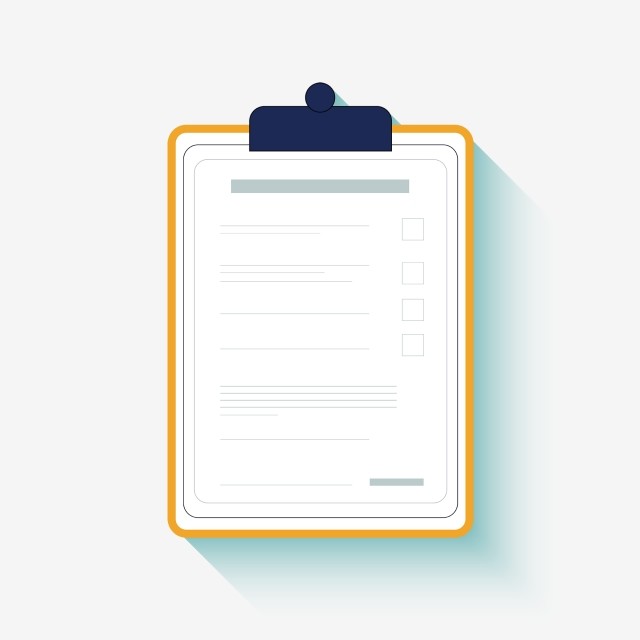 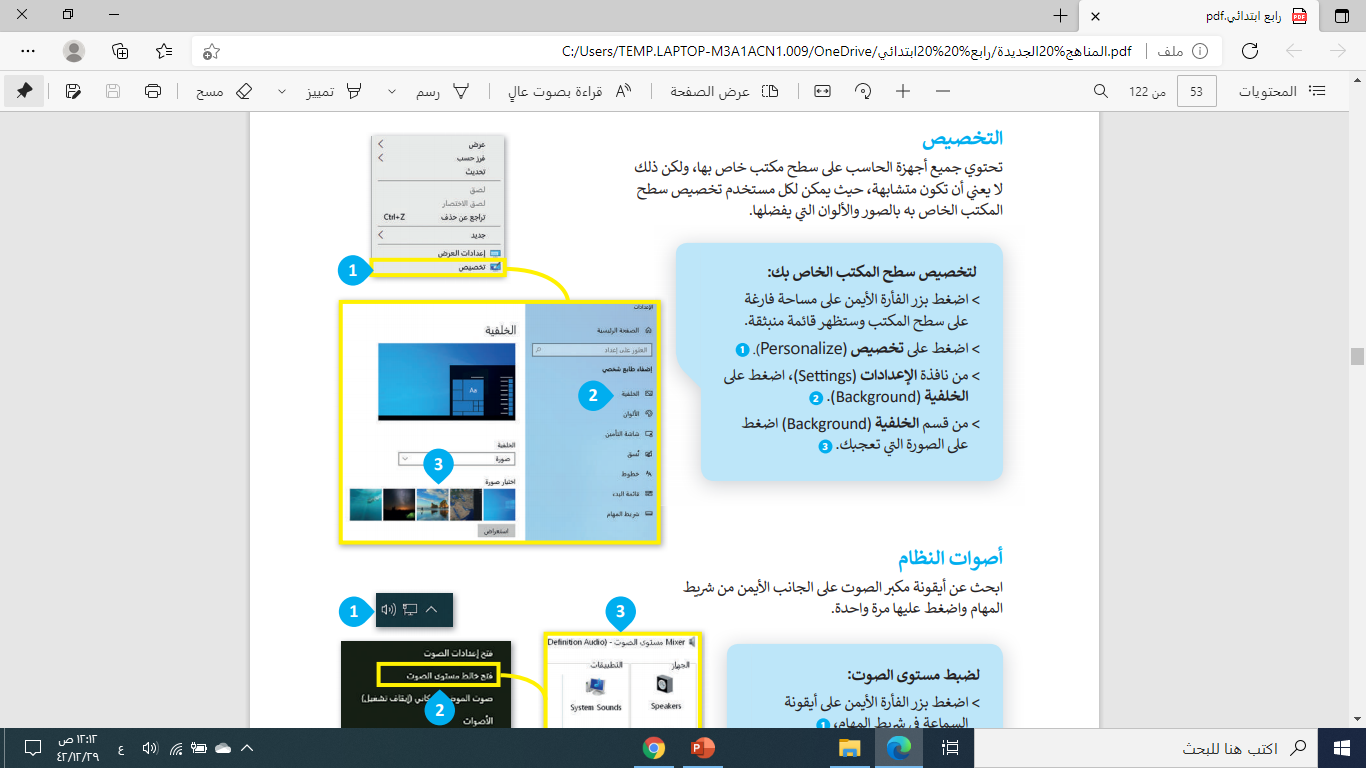 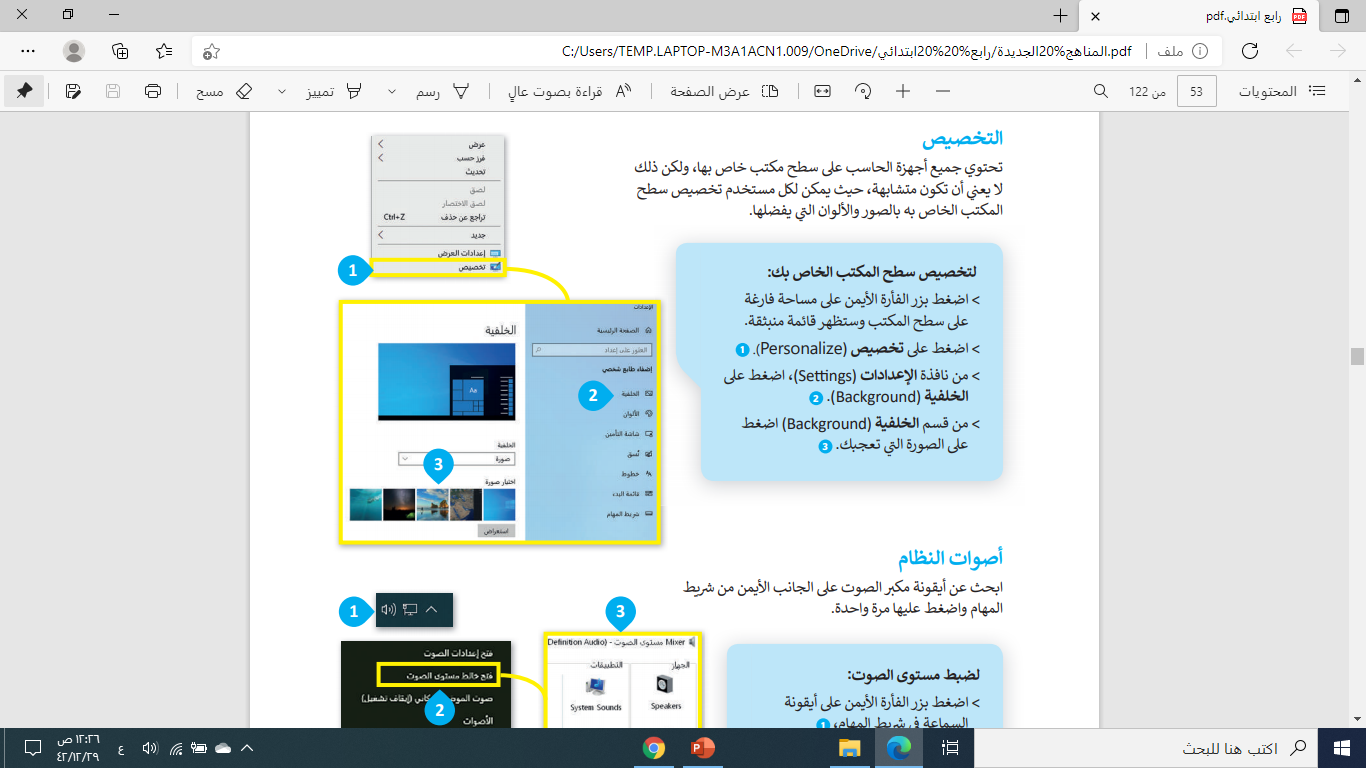 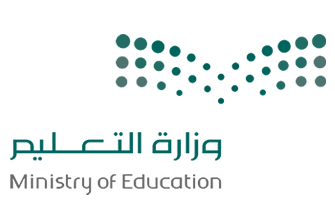 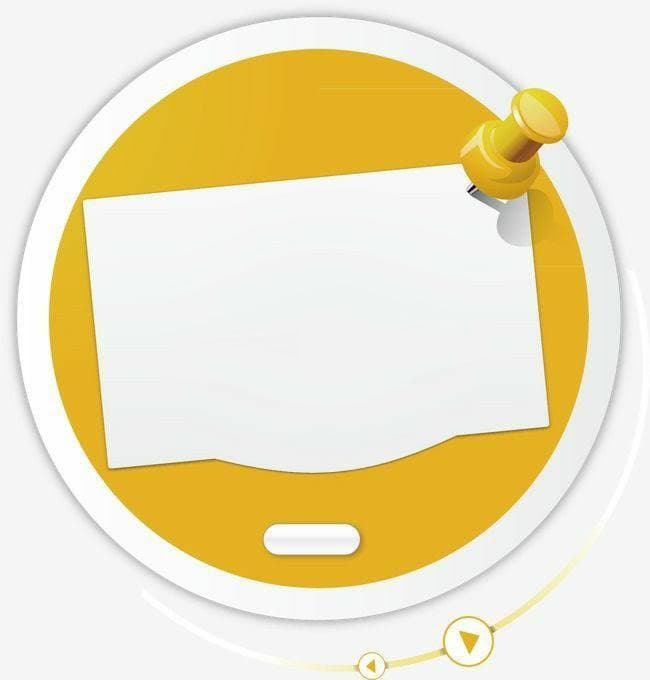 أصوات النظام
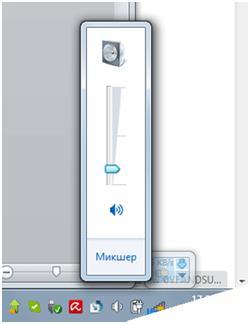 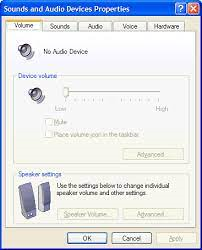 أصوات النظام
توجد أيقونة مكبر الصوت على الجانب الأيمن من شريط المهام
أصوات النظام
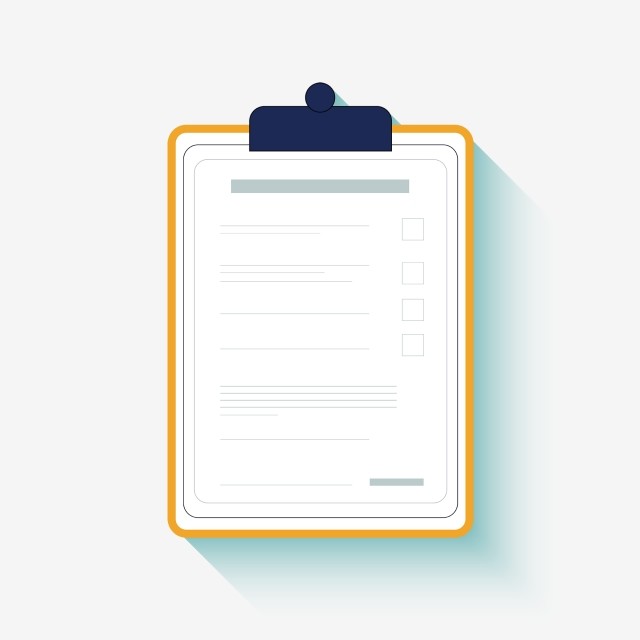 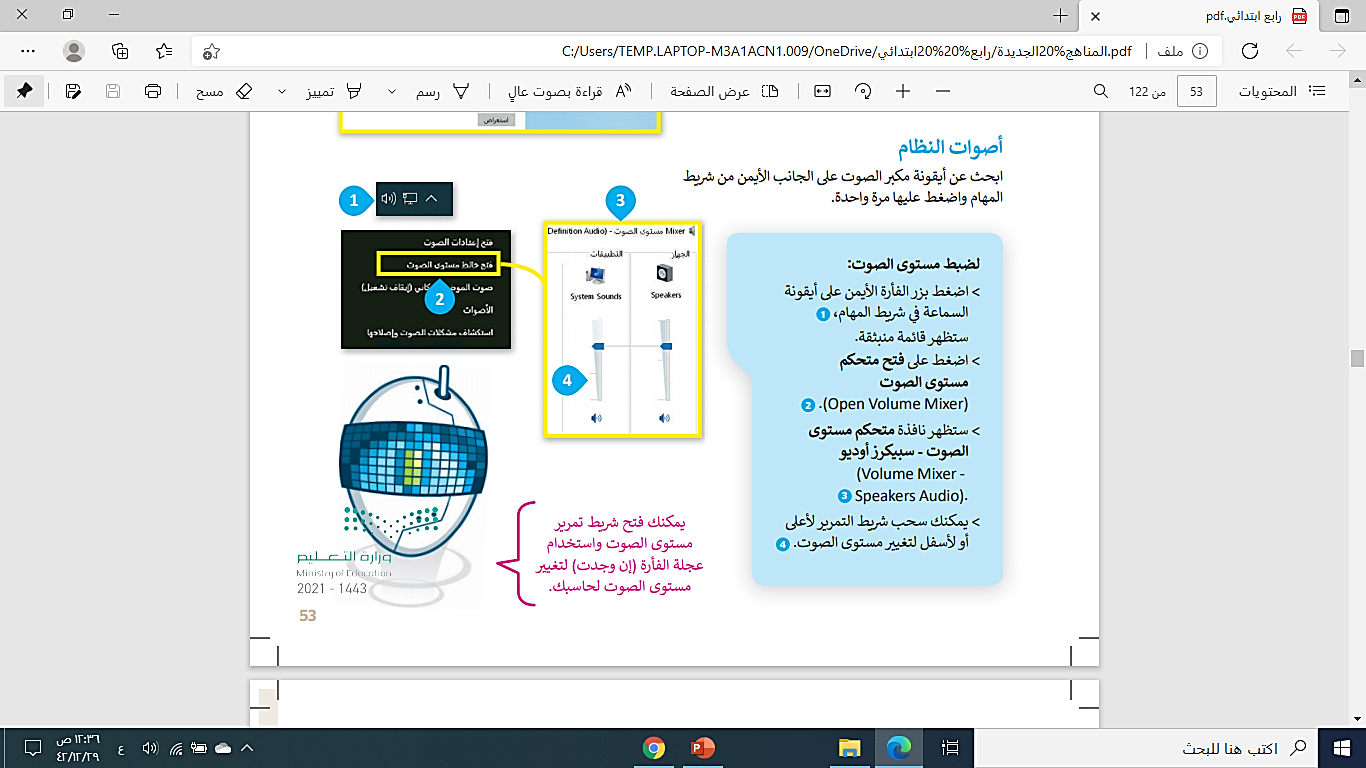 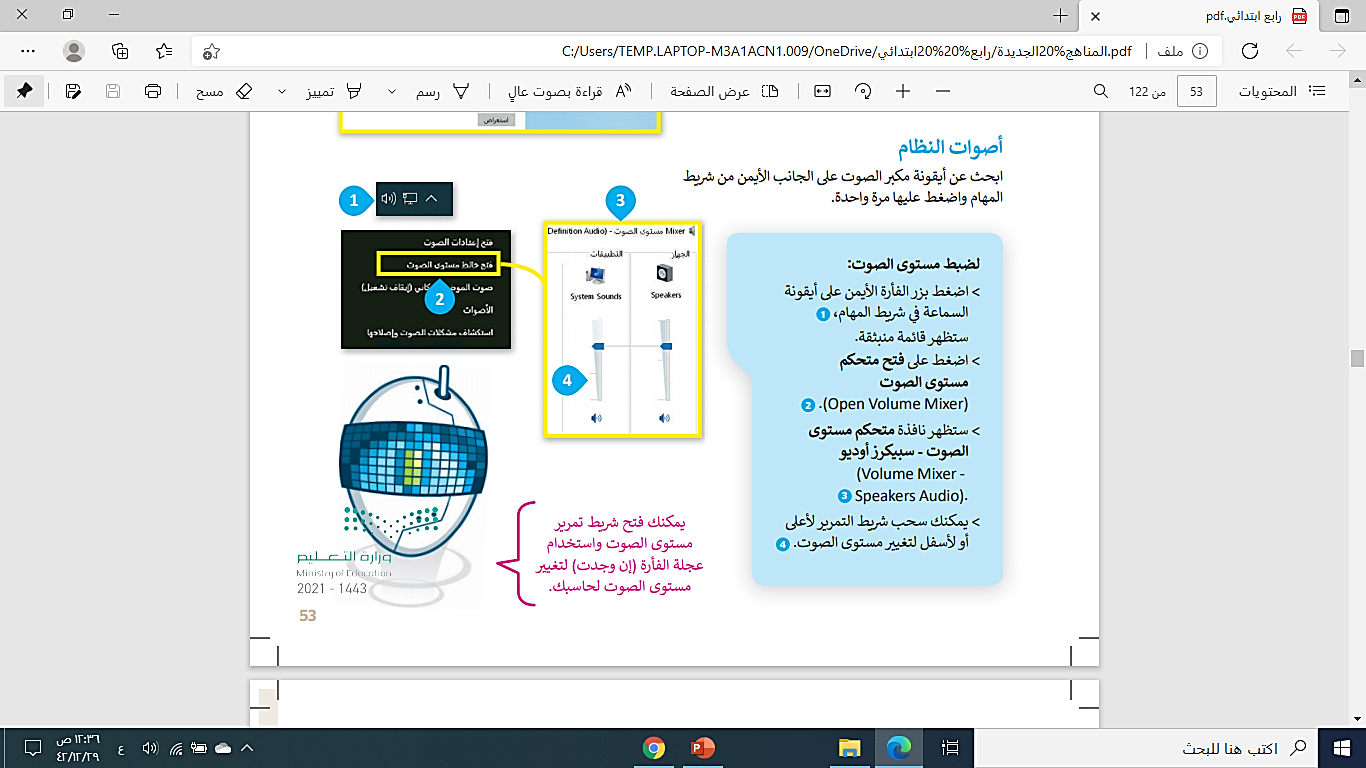 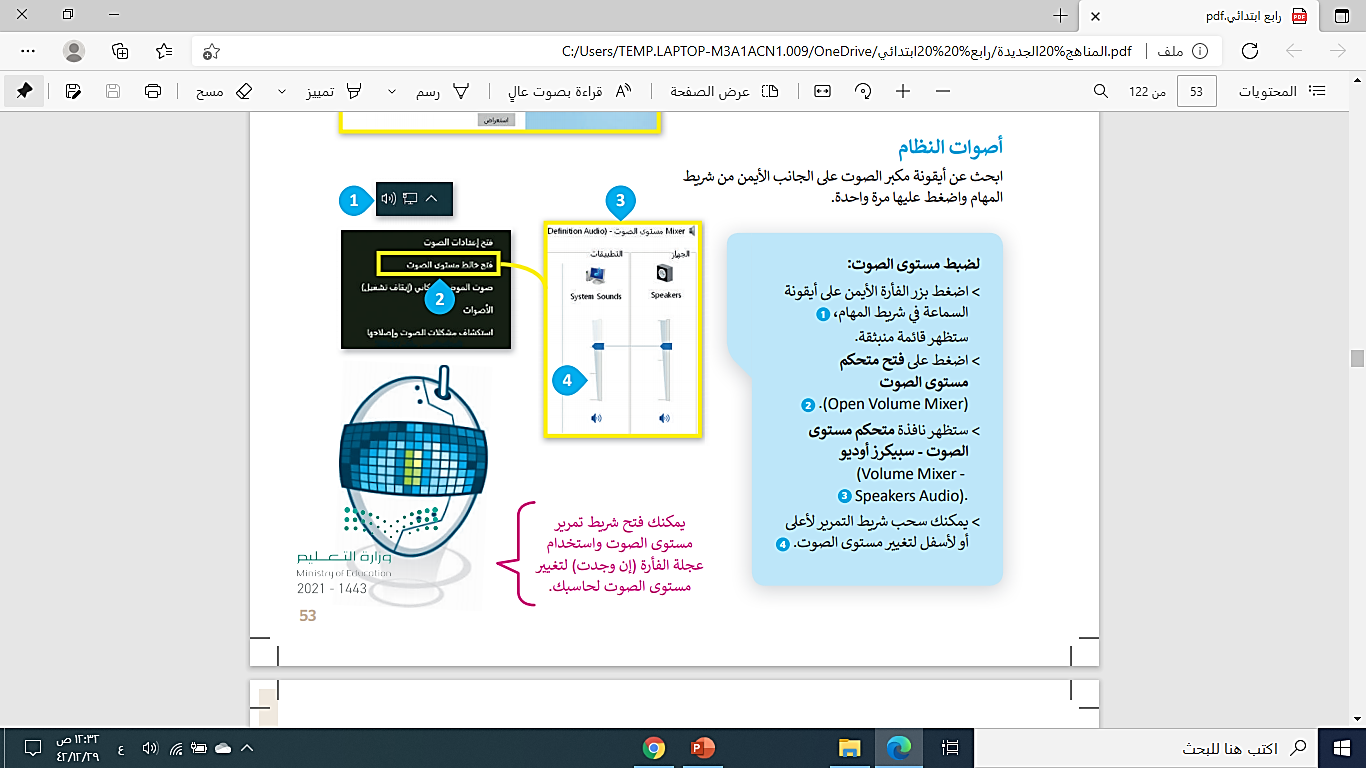 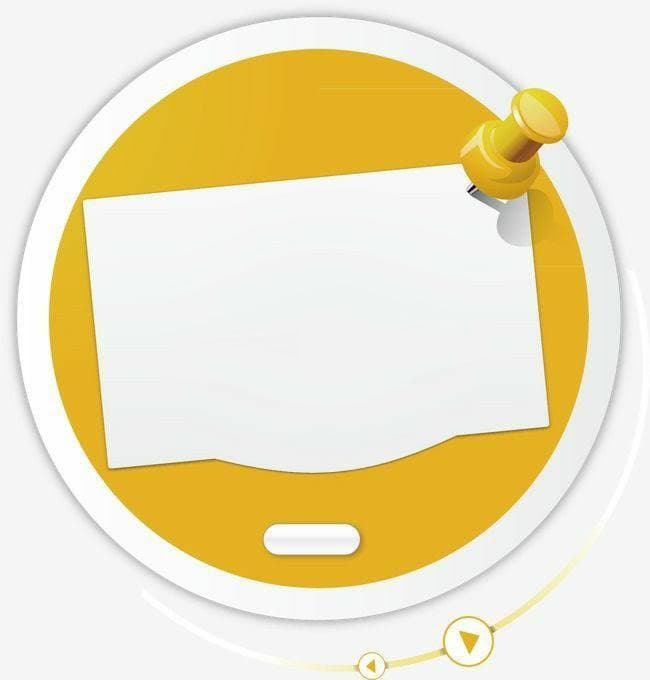 حماية الحاسب
حماية الحاسب
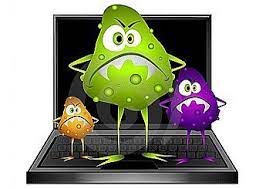 هناك اخطار على أجهزة الحاسب ويطلق عليها الفيروسات والبرمجيات الخبيثة
اضرارها :
 تسبب ضرر كبير بالحاسب والبرامج ومنها سرقة وتدمير الملفات والبيانات الشخصية
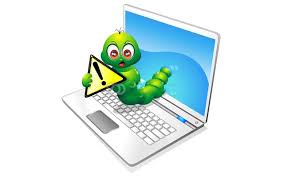 سبل الحماية من البرامج الضارة
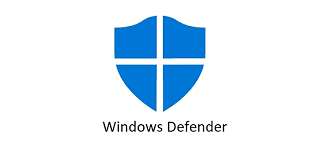 تثبيت برامج مكافحة الفيروسات والبرمجيات الخبيثة 
تحديثه بشكل مستمر 
يمكنك شراء و تحميل تلك البرامج عبر الانترنت
مثال :  ويندوز ديفندر((Windows Defender
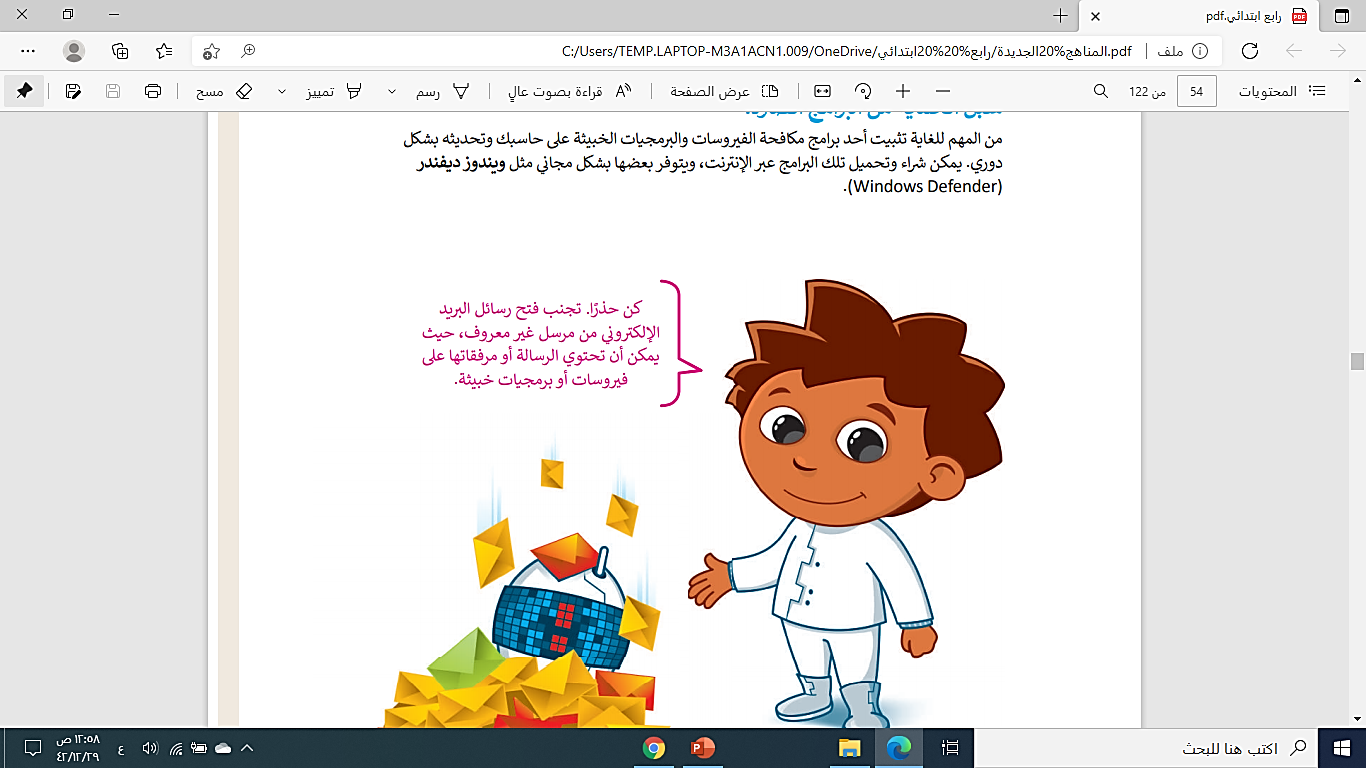 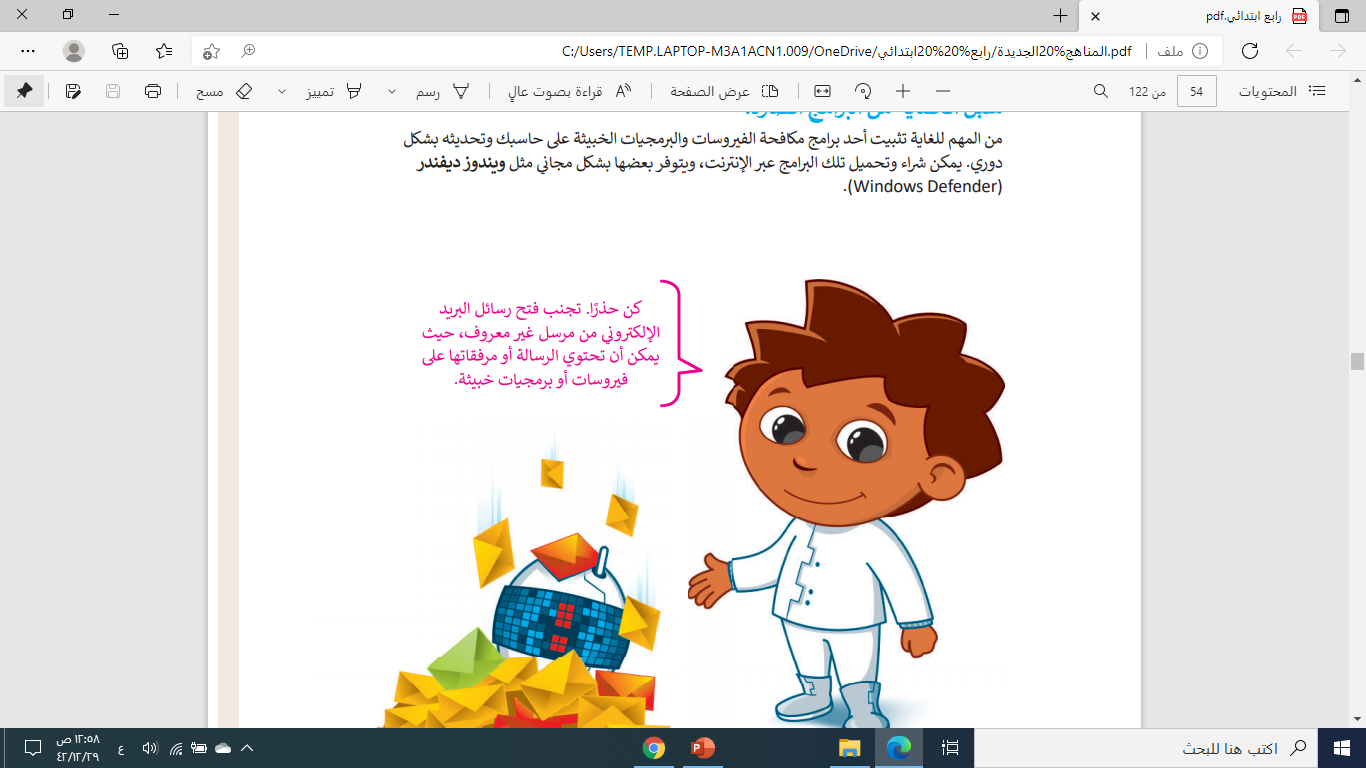 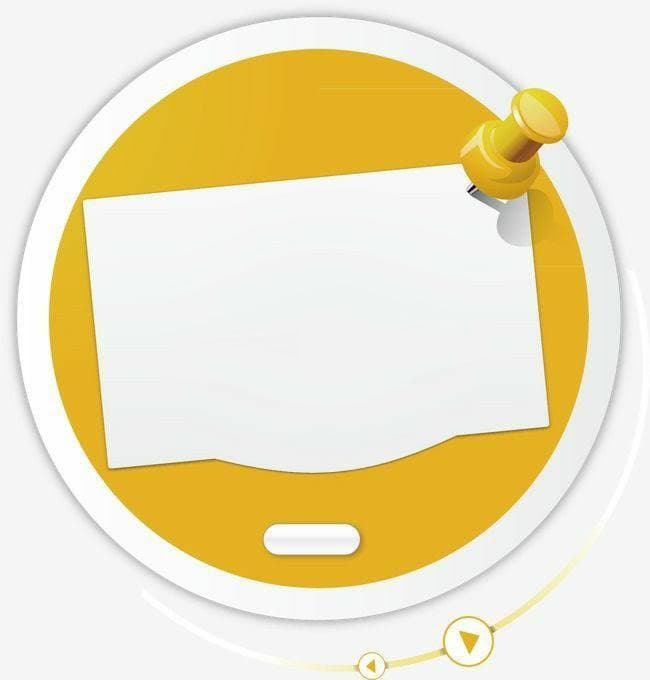 لنبطق معـــاً
التطبيق :
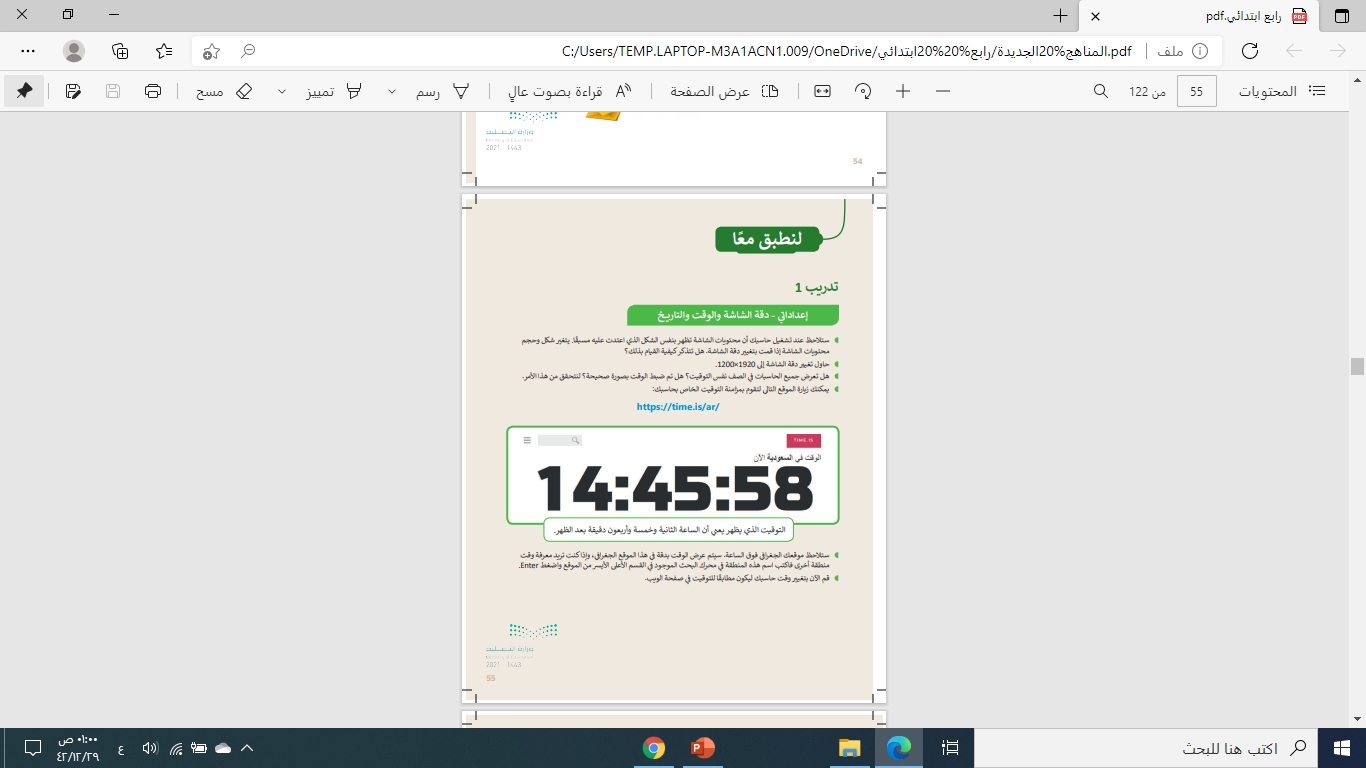 افتح الكتـاب
 صـ 55
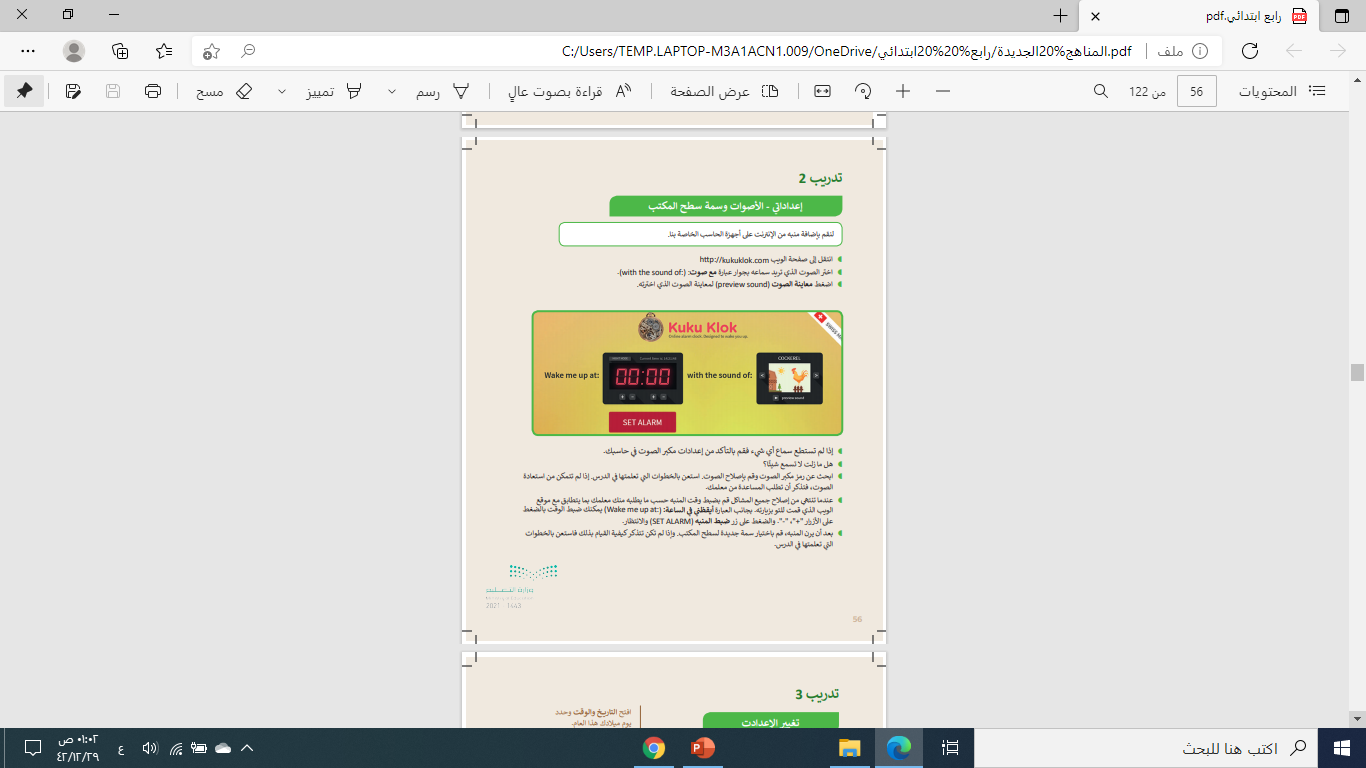 التطبيق :
افتح الكتـاب
 صـ 56
التطبيق :
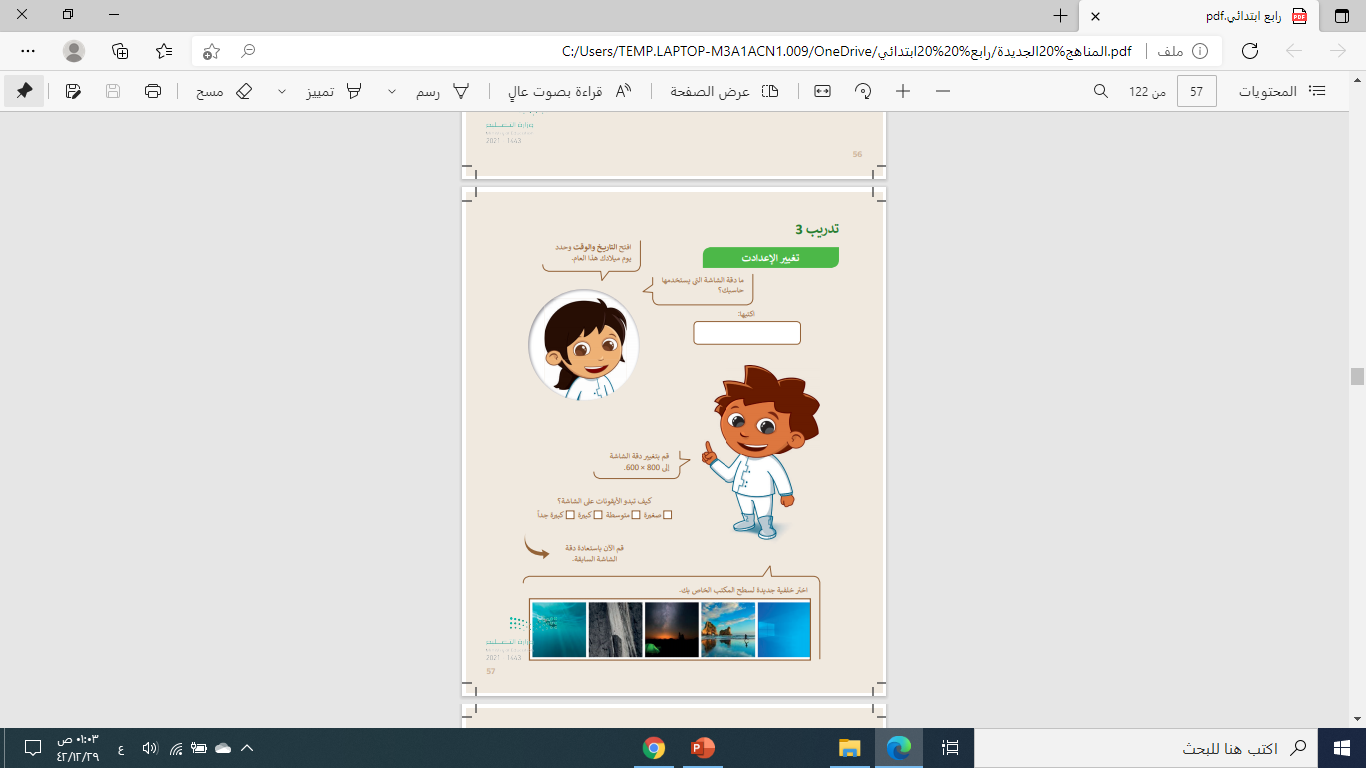 افتح الكتـاب
 صـ 57
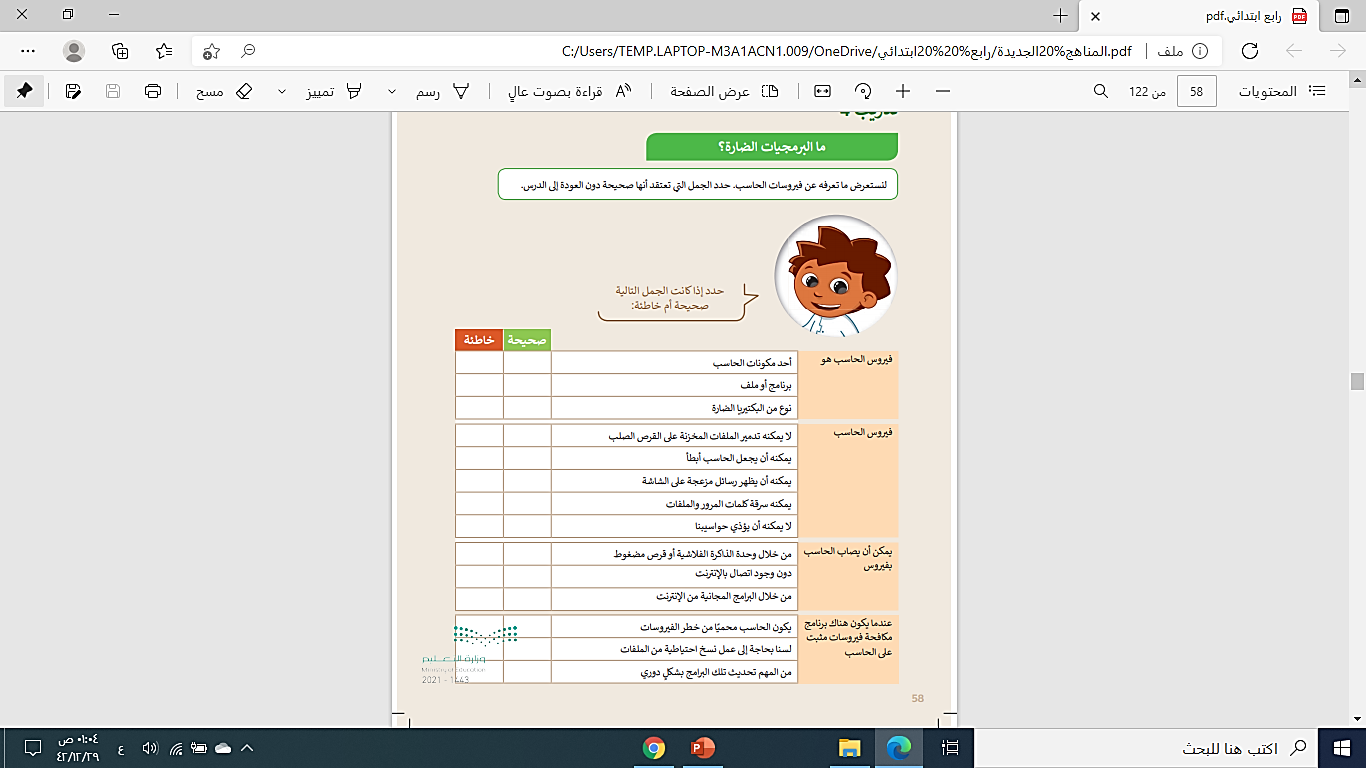 التقويم النهائي:
افتح الكتـاب
 صـ 58
المهام الادائية
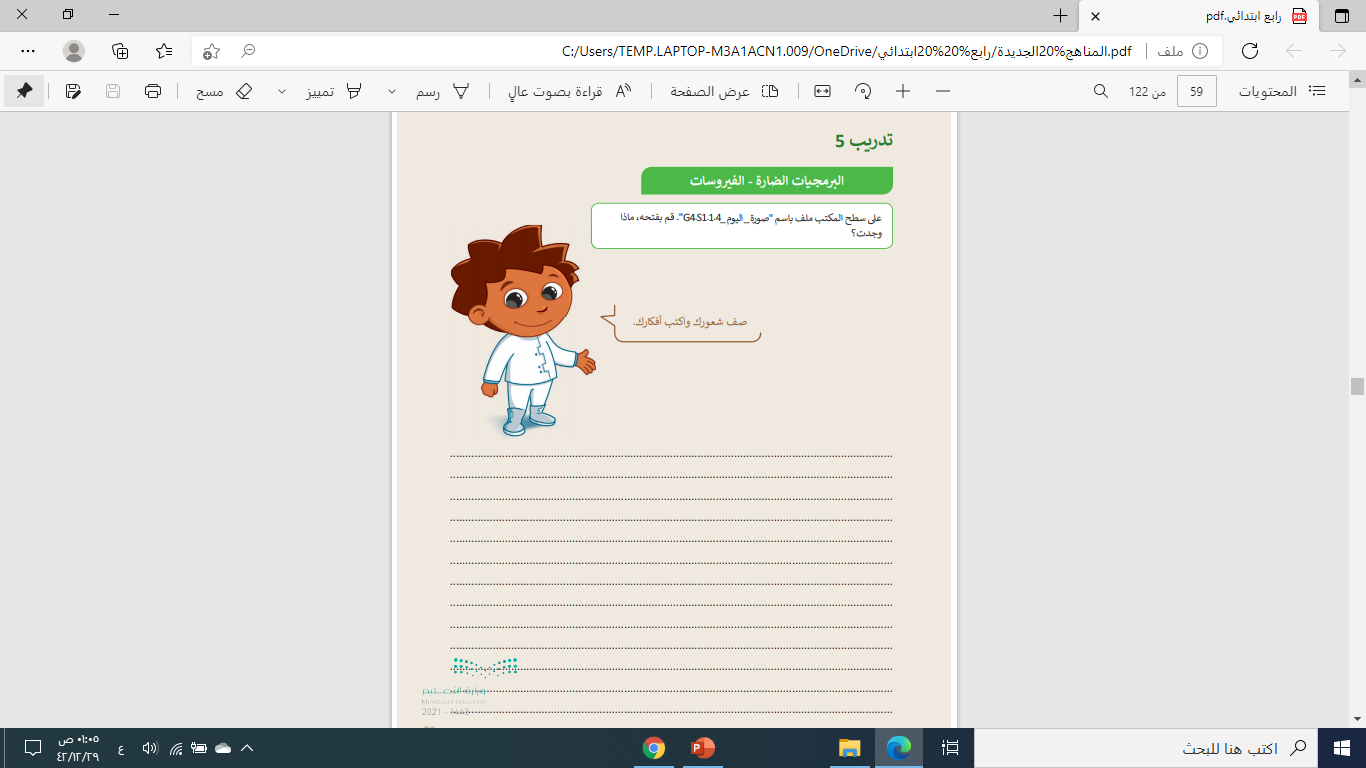 افتح الكتاب صـ 59
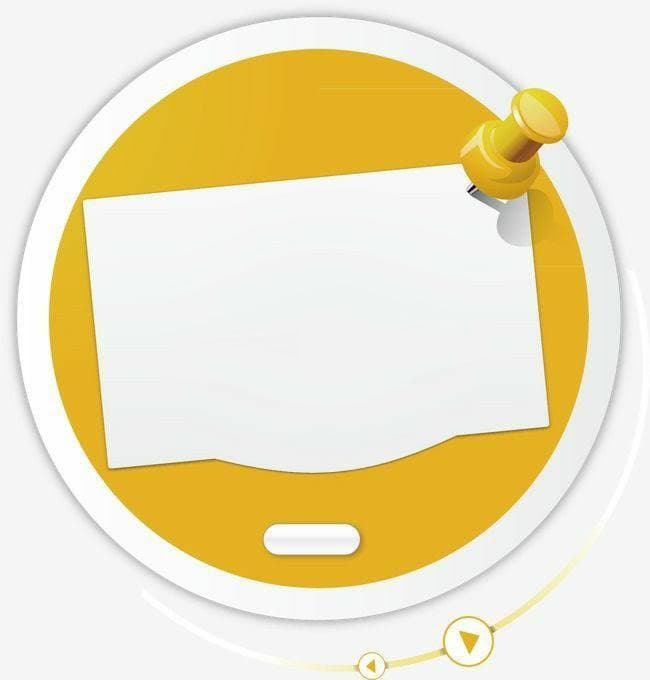 برامج أخرى
لوحة التحكم أبل أي أو إس (Apple iOS)
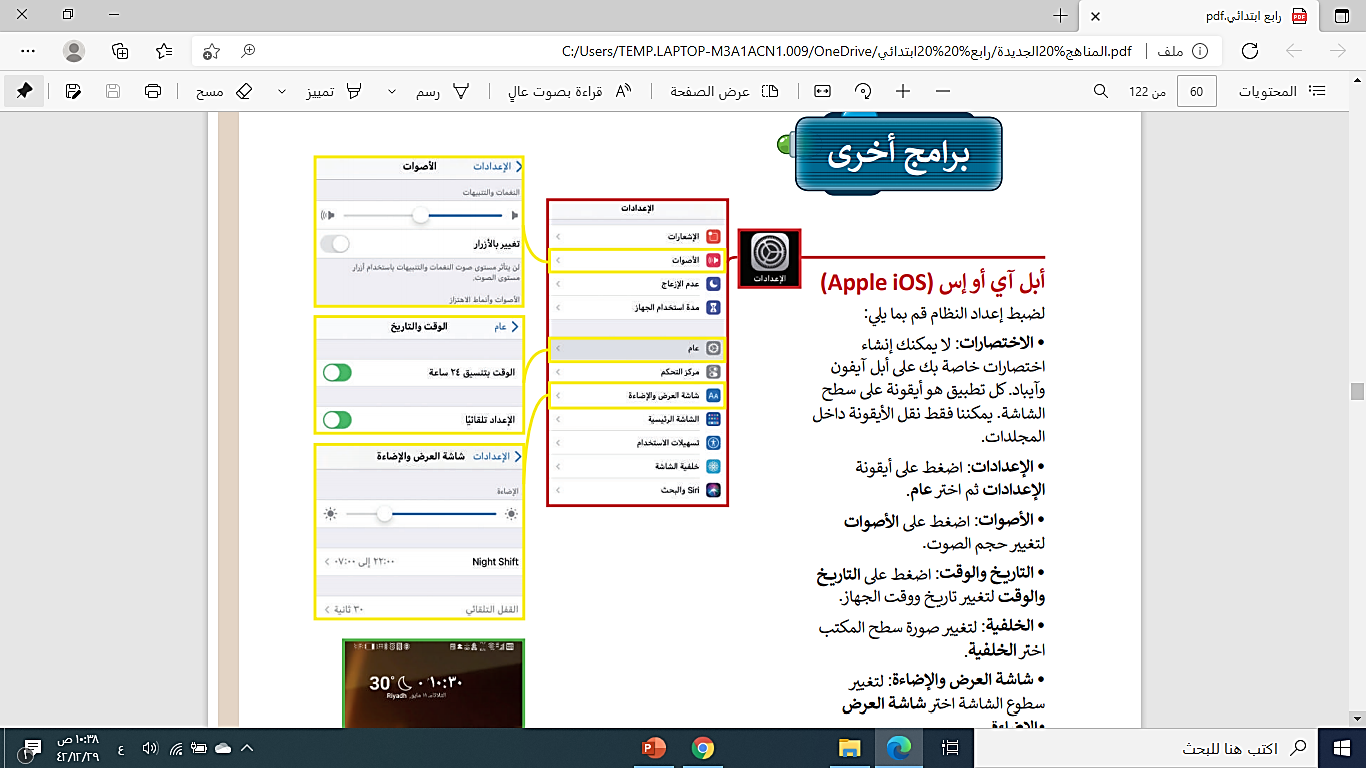 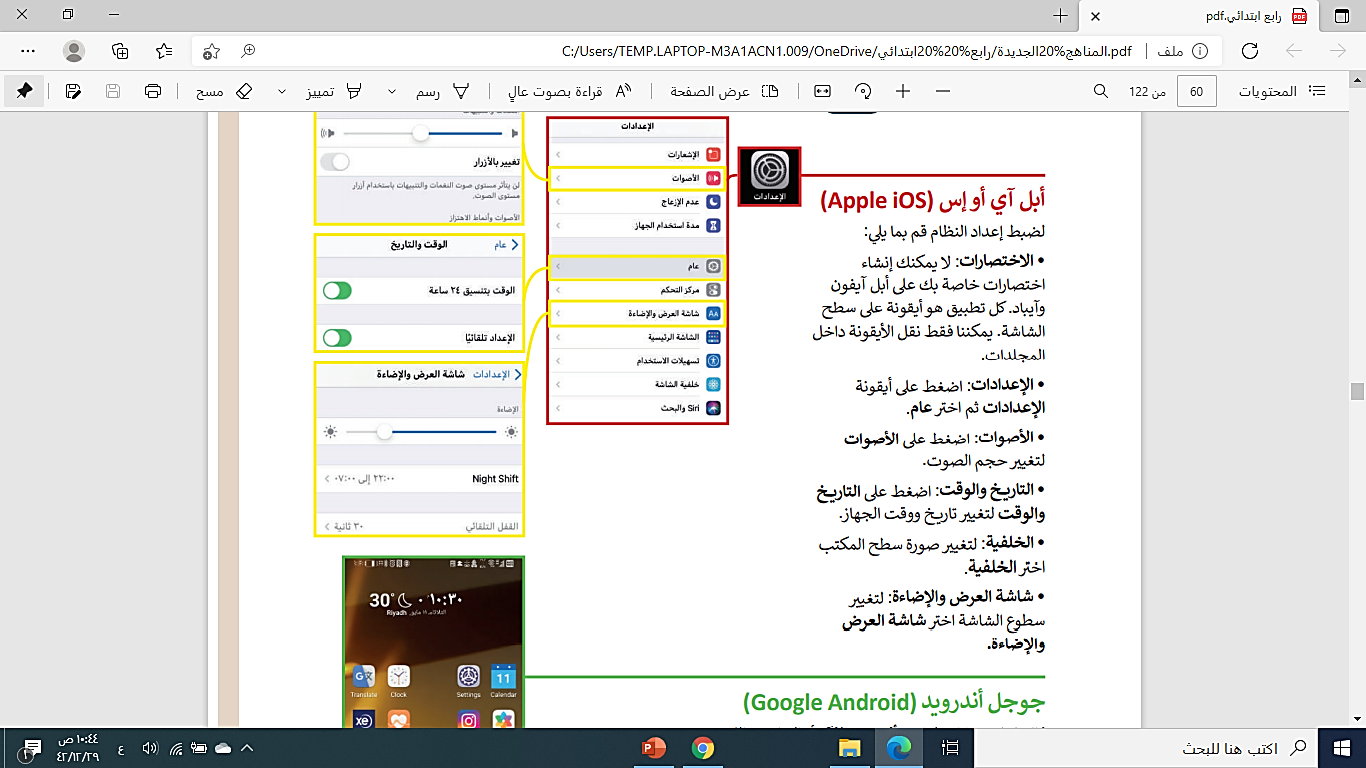 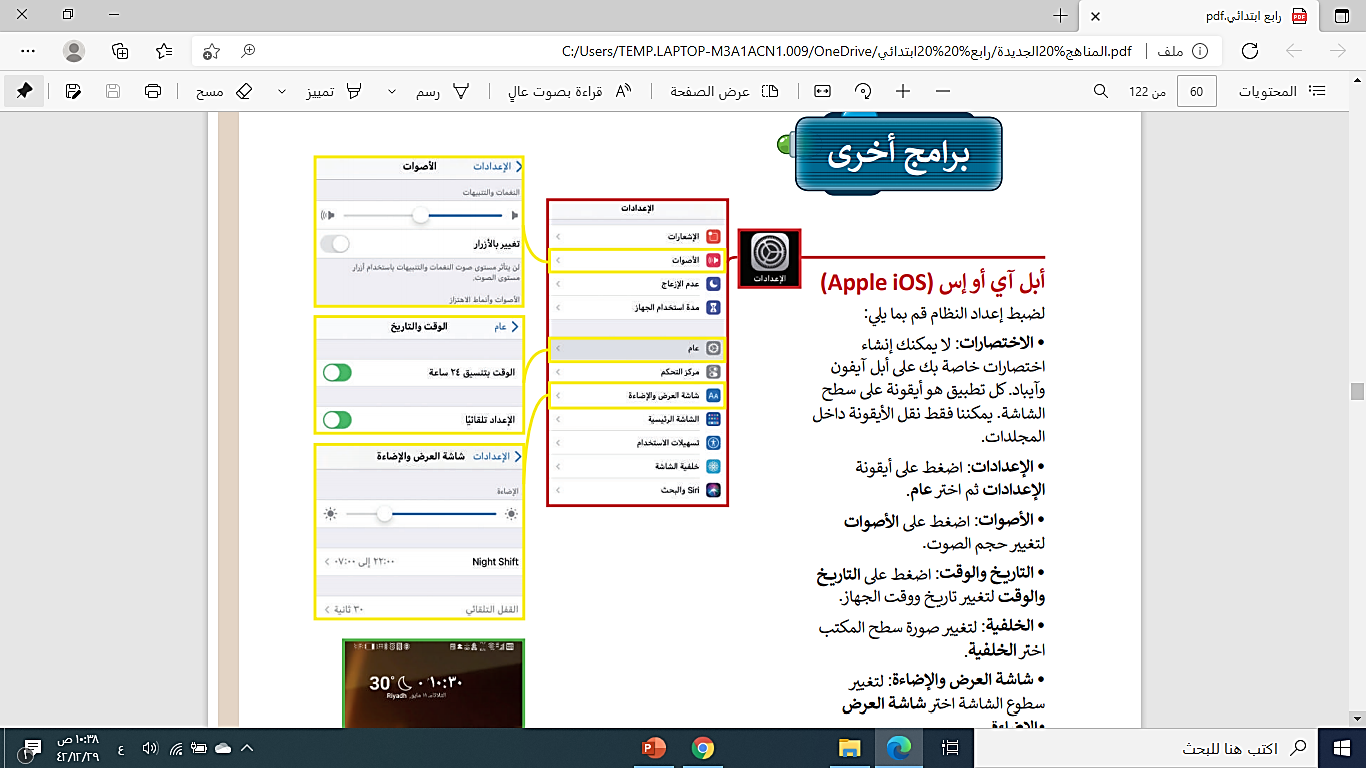 لوحة التحكم جوجل أندرويد (Google Android)
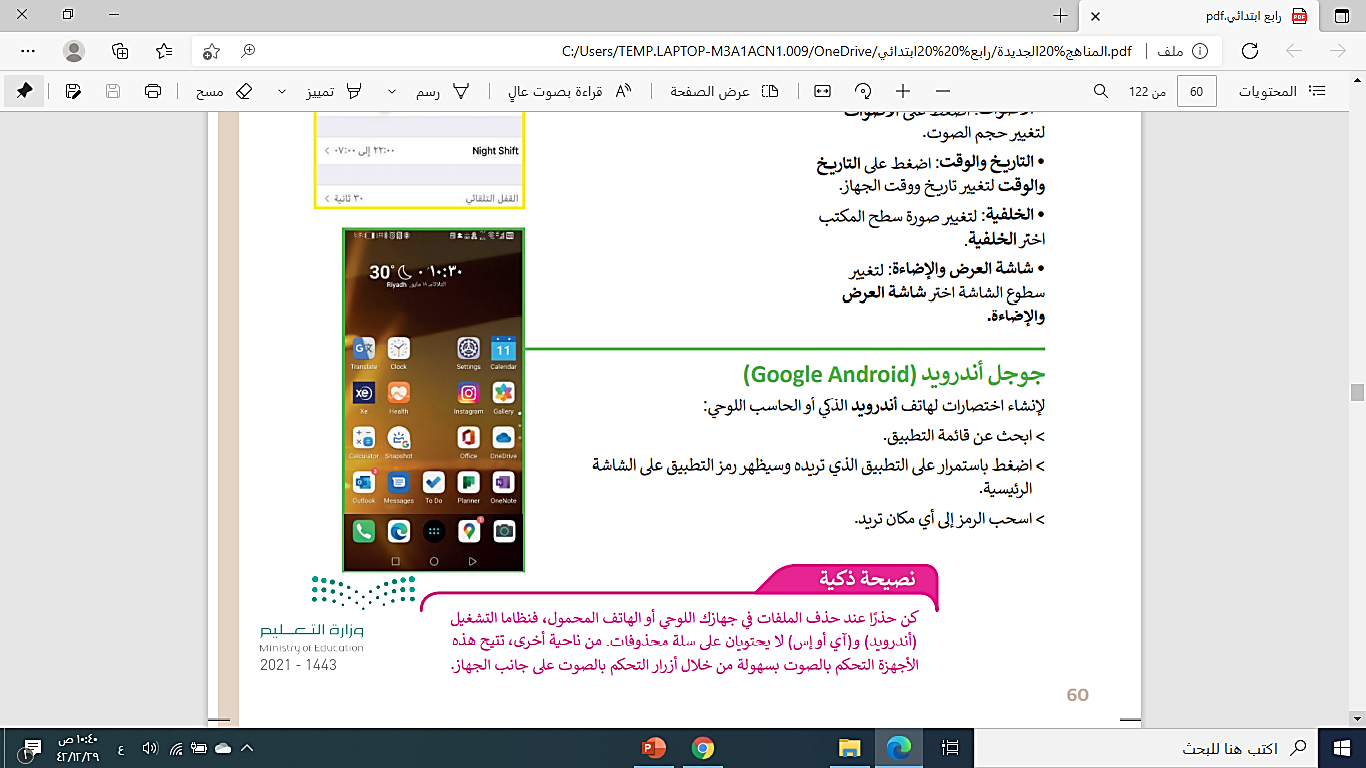 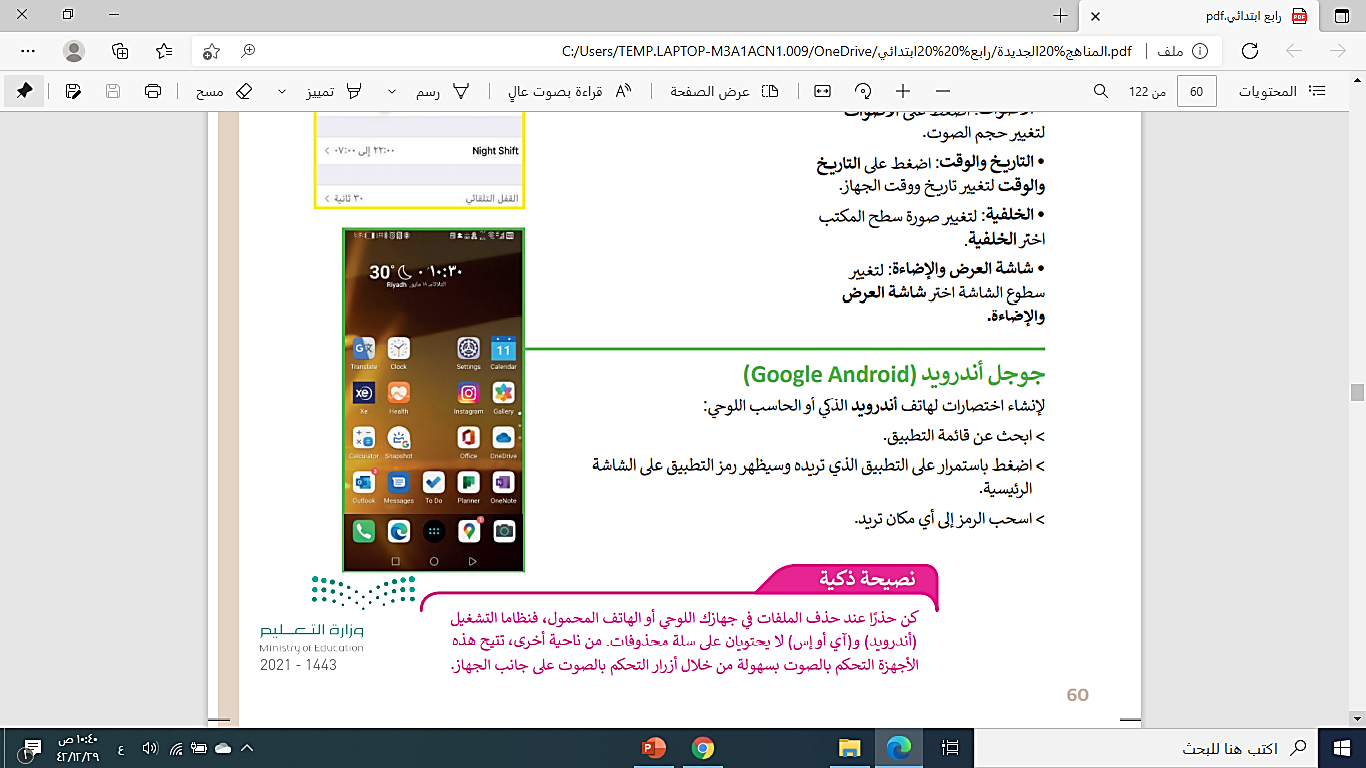